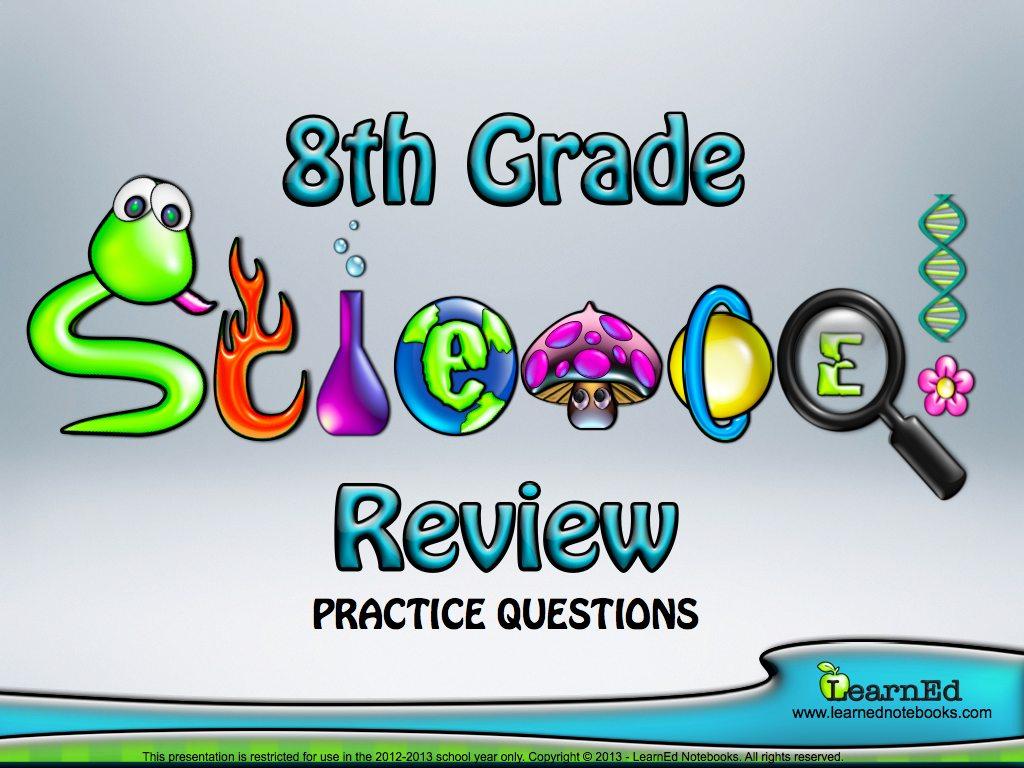 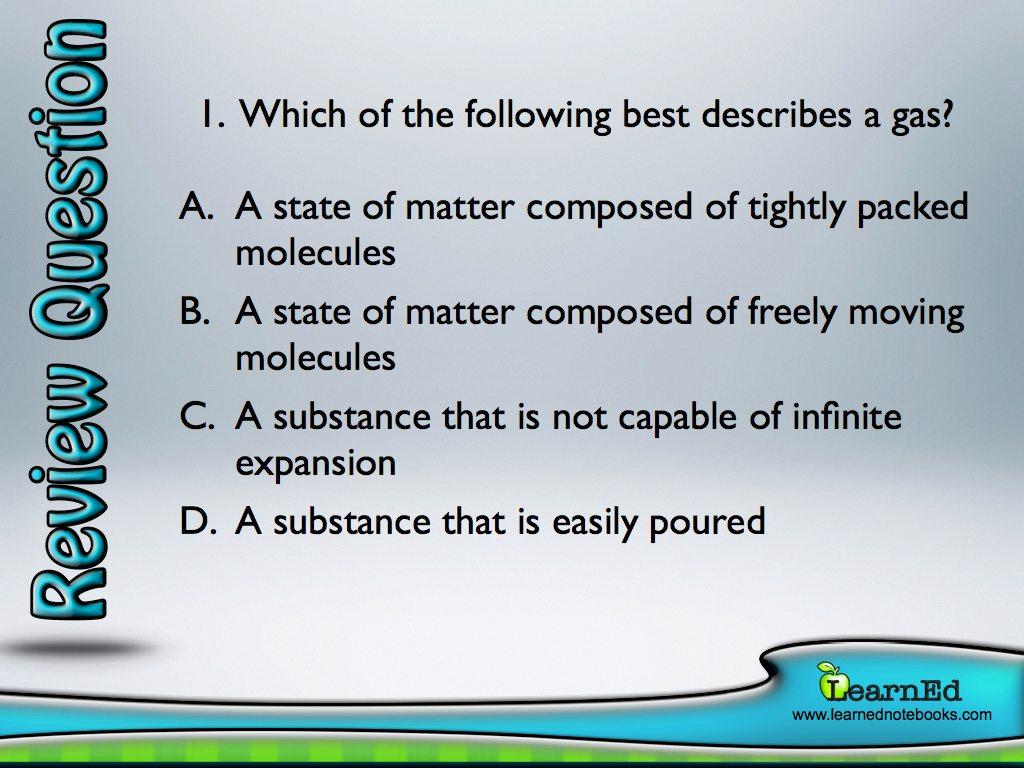 X
✓
X
X
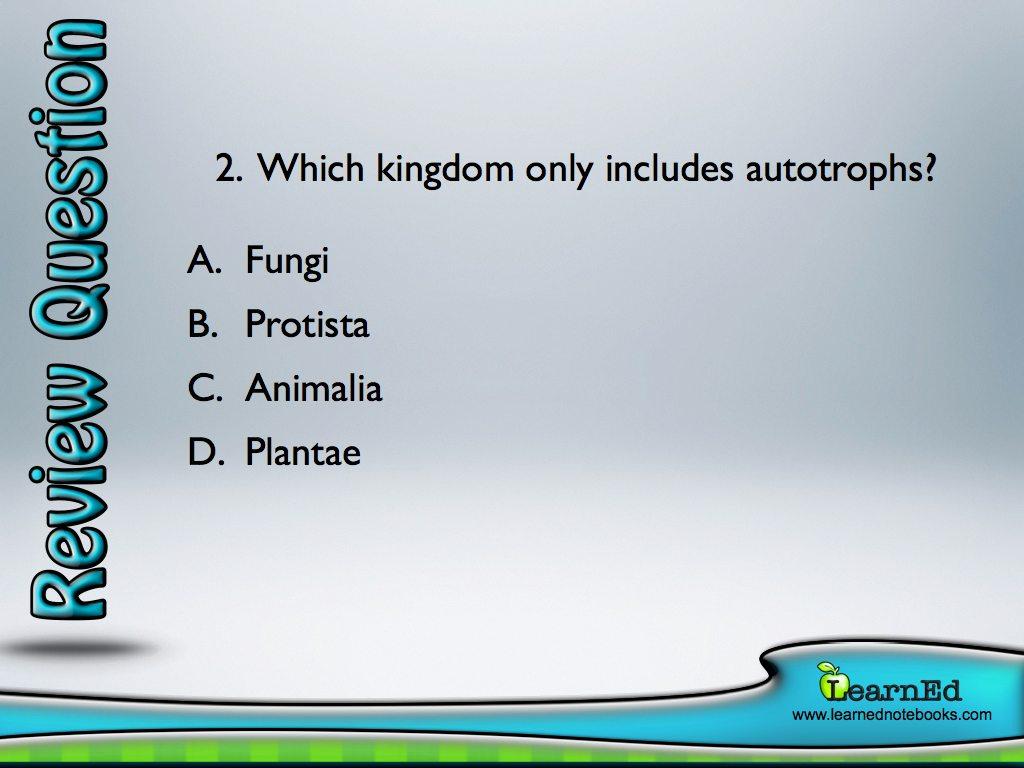 X
X
X
✓
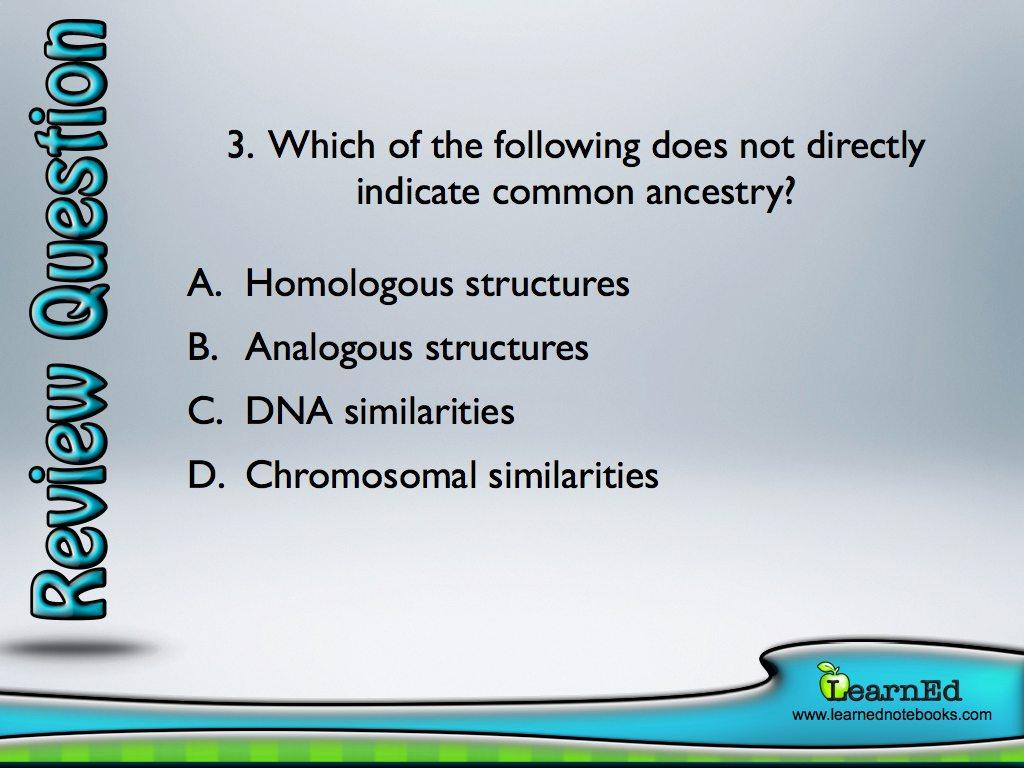 X
✓
X
X
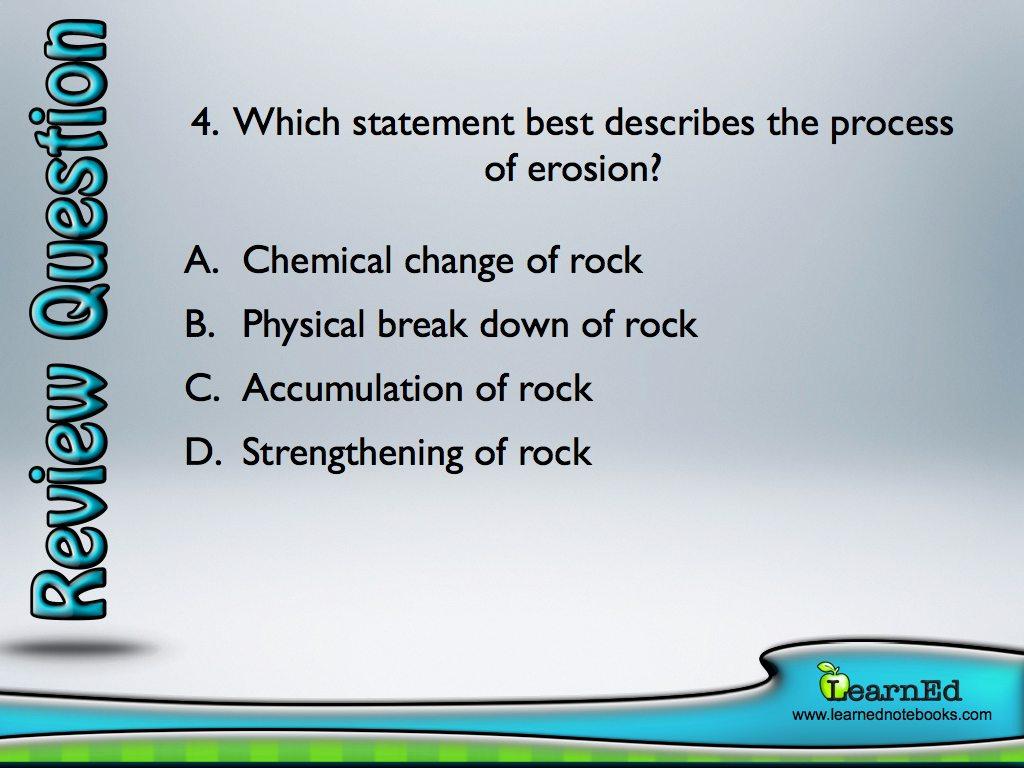 X
✓
X
X
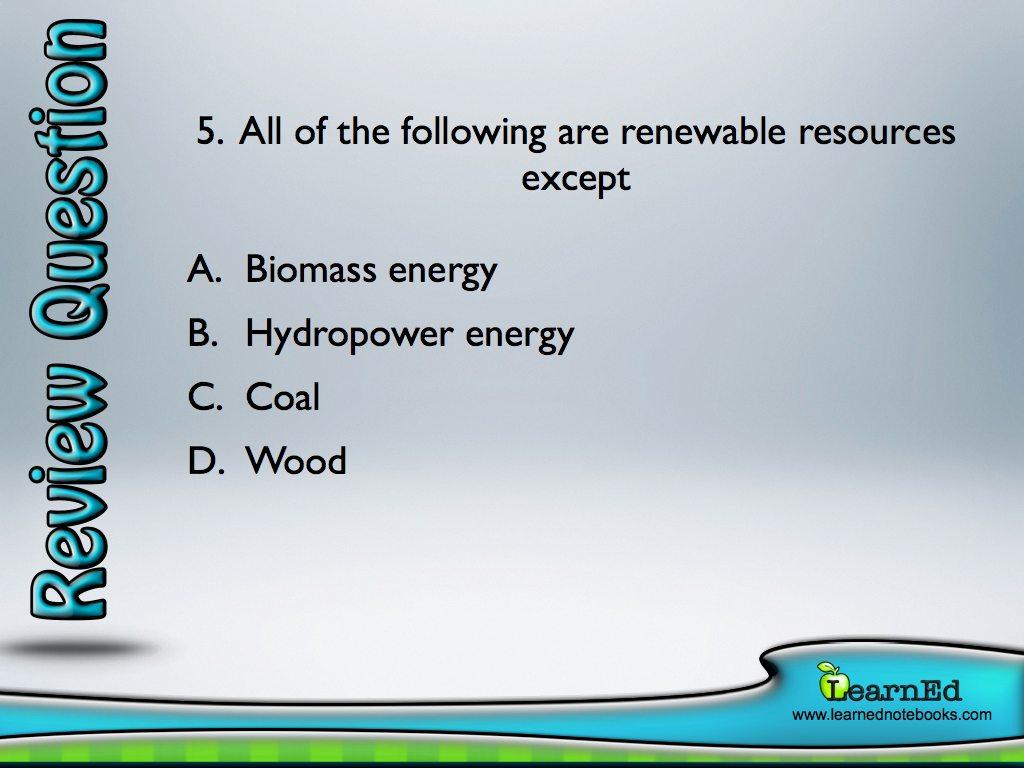 X
X
✓
X
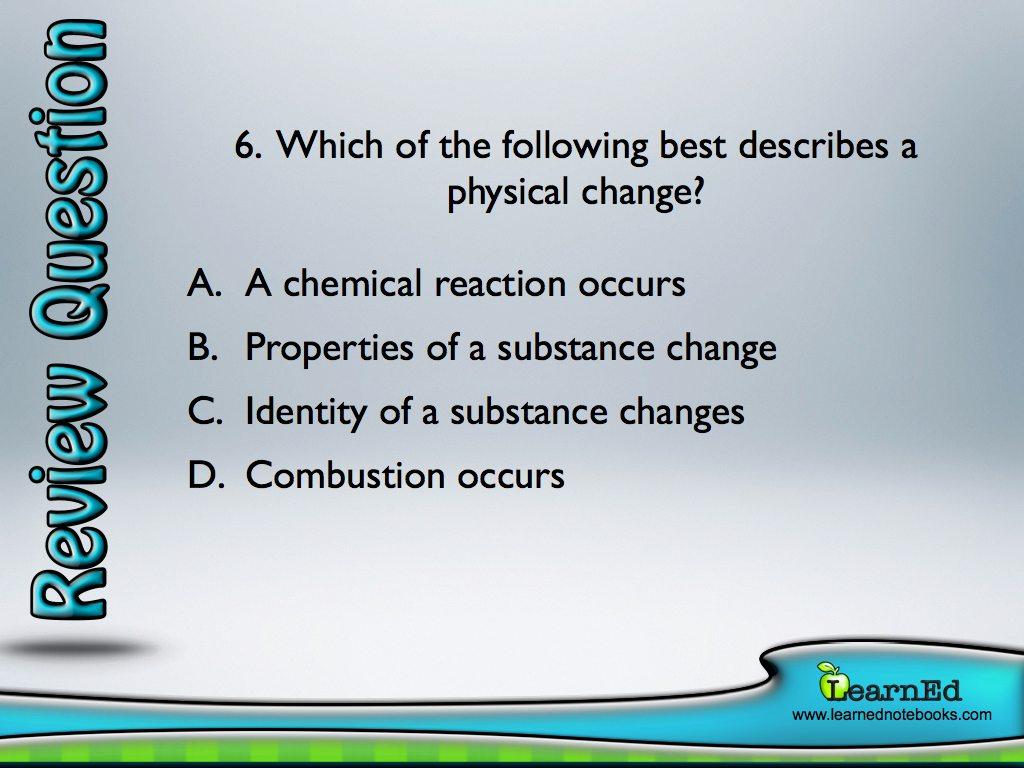 X
✓
X
X
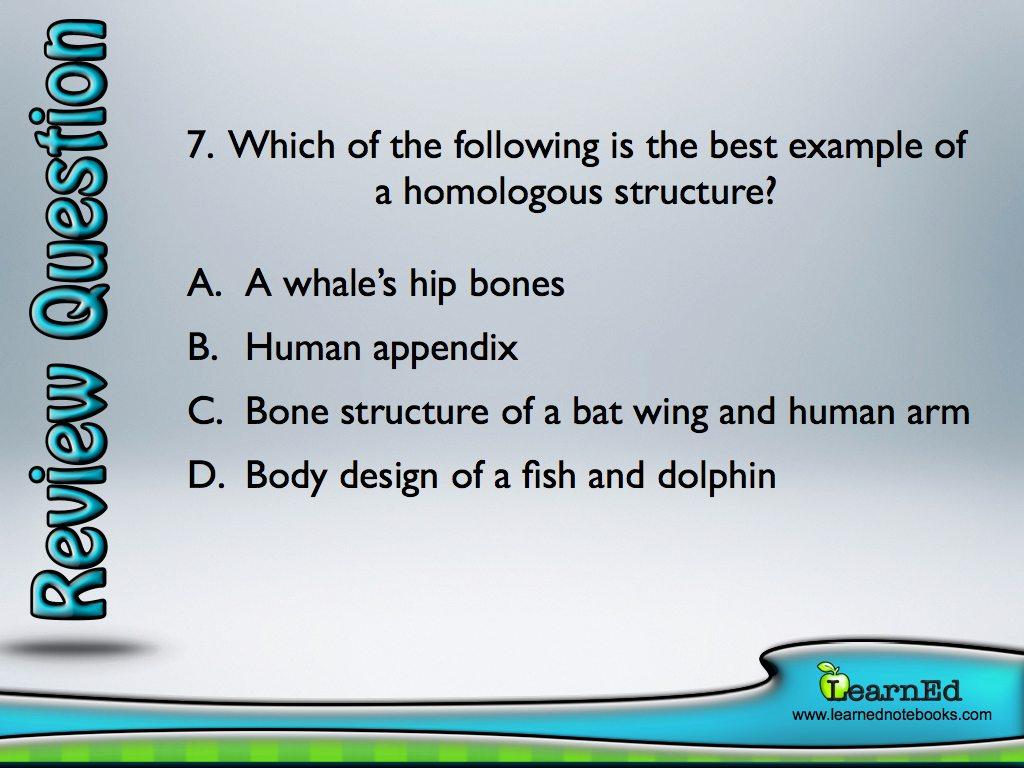 X
X
✓
X
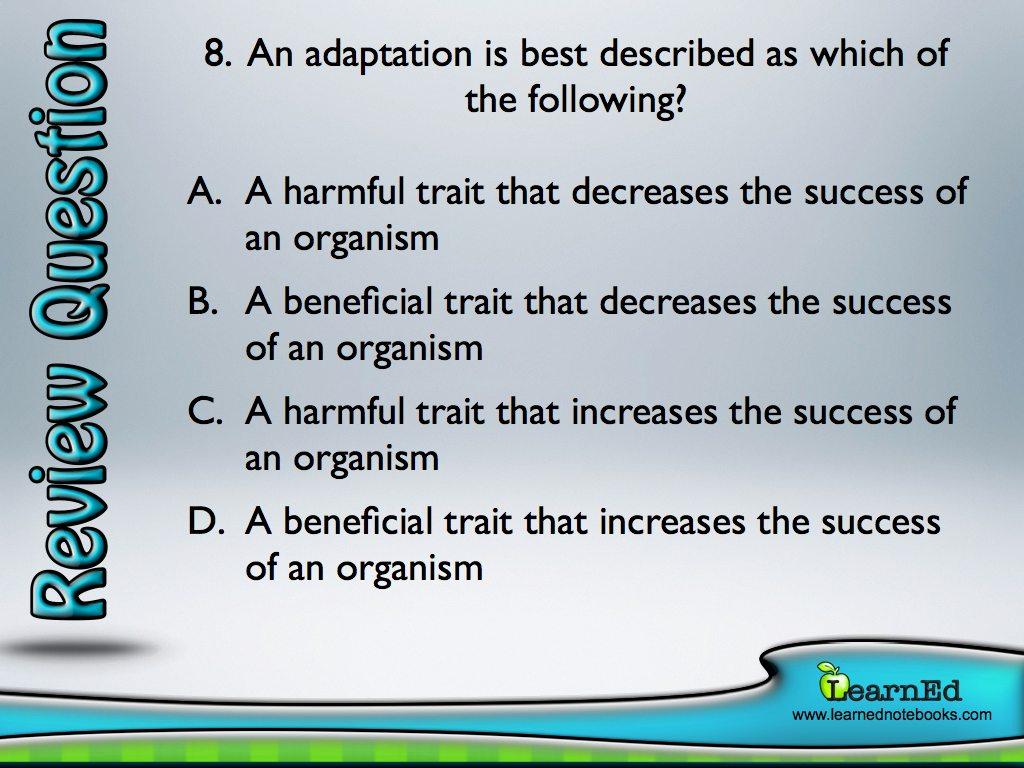 X
X
X
✓
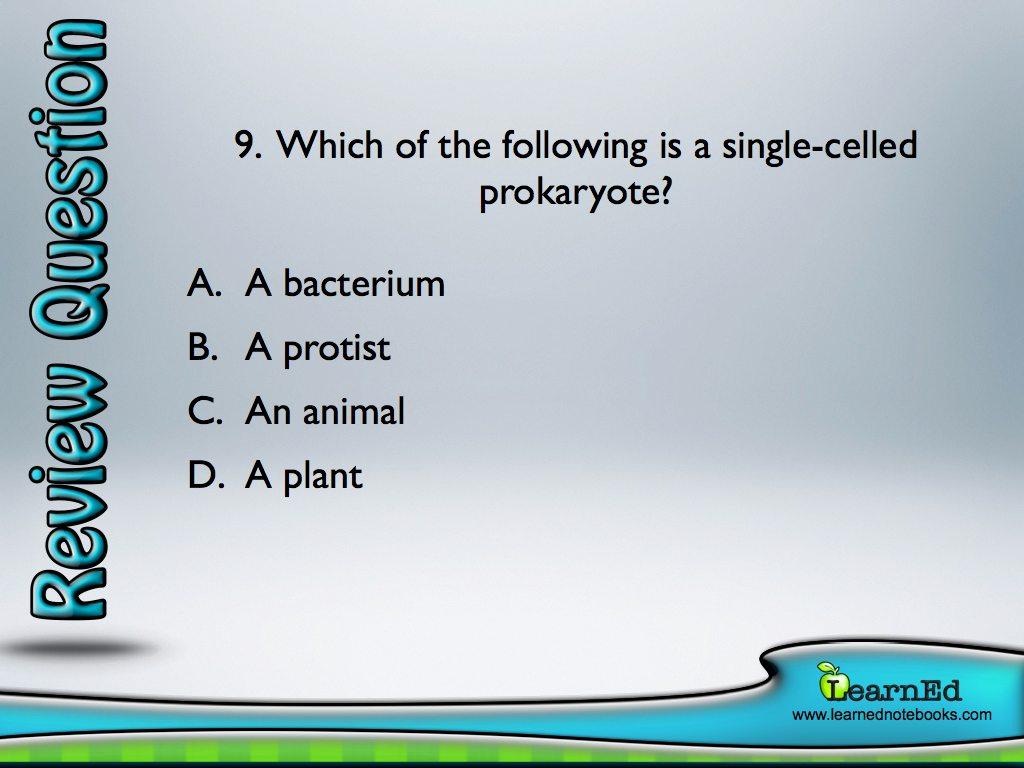 ✓
X
X
X
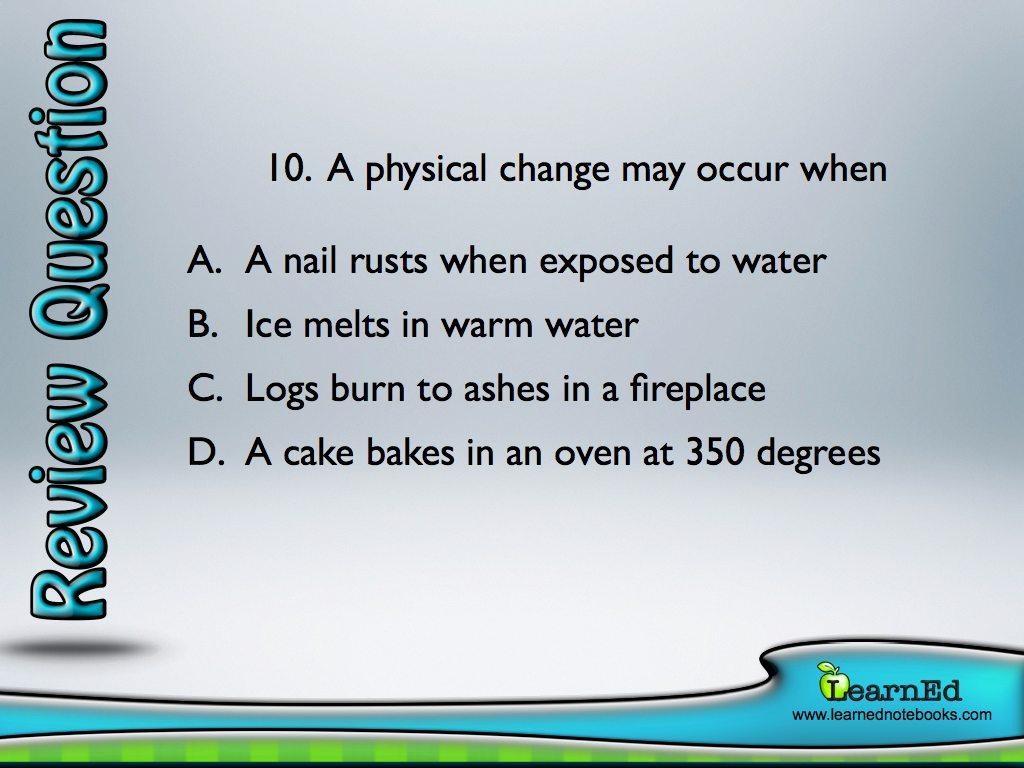 X
✓
X
X
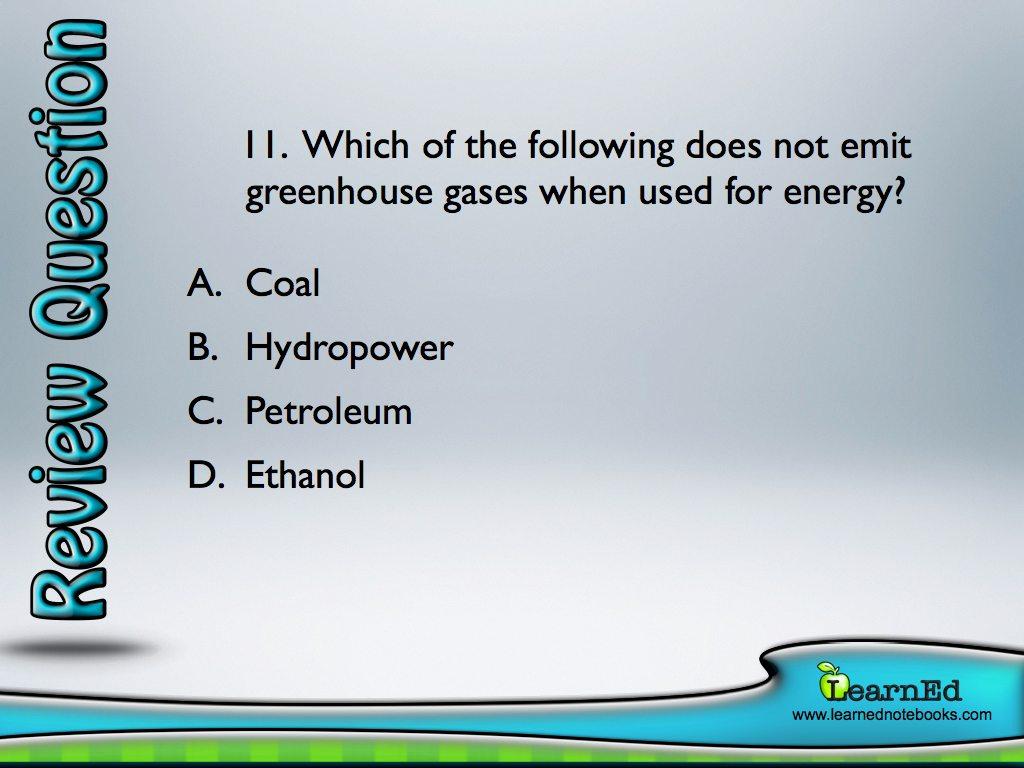 X
✓
X
X
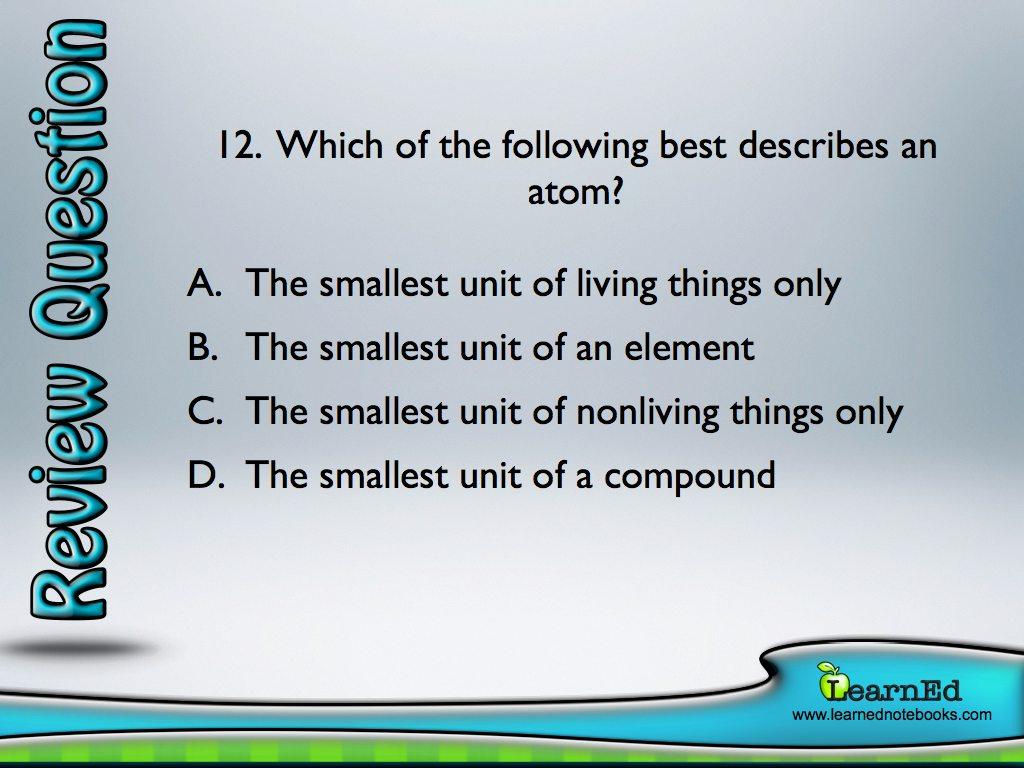 X
✓
X
X
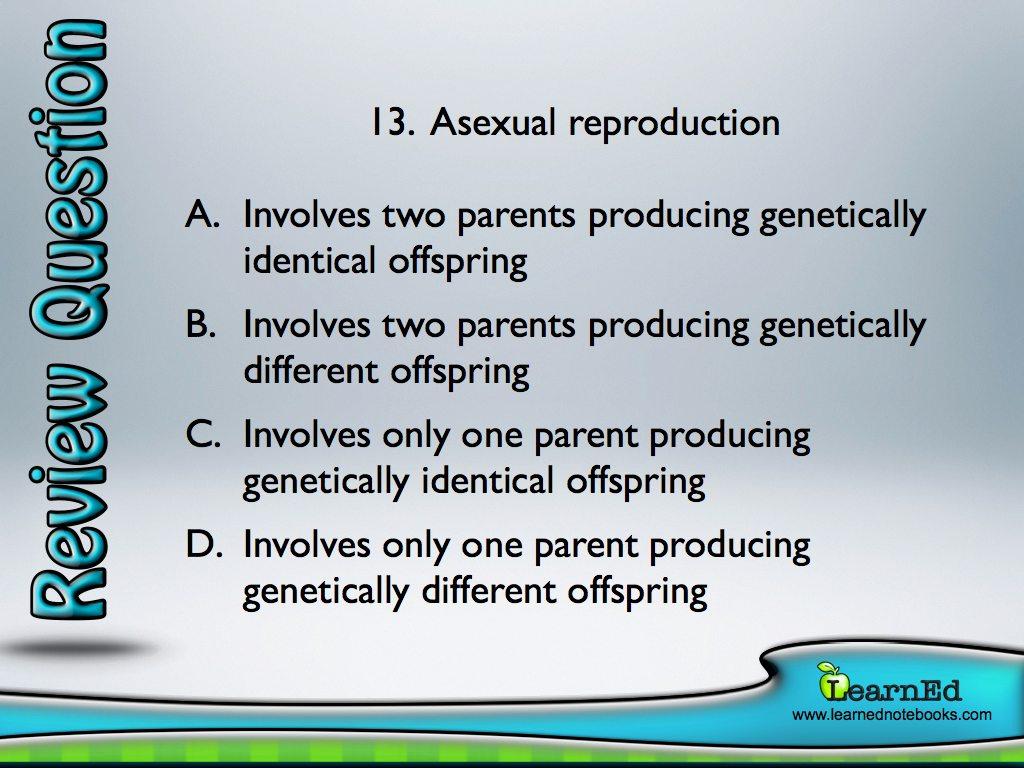 X
X
✓
X
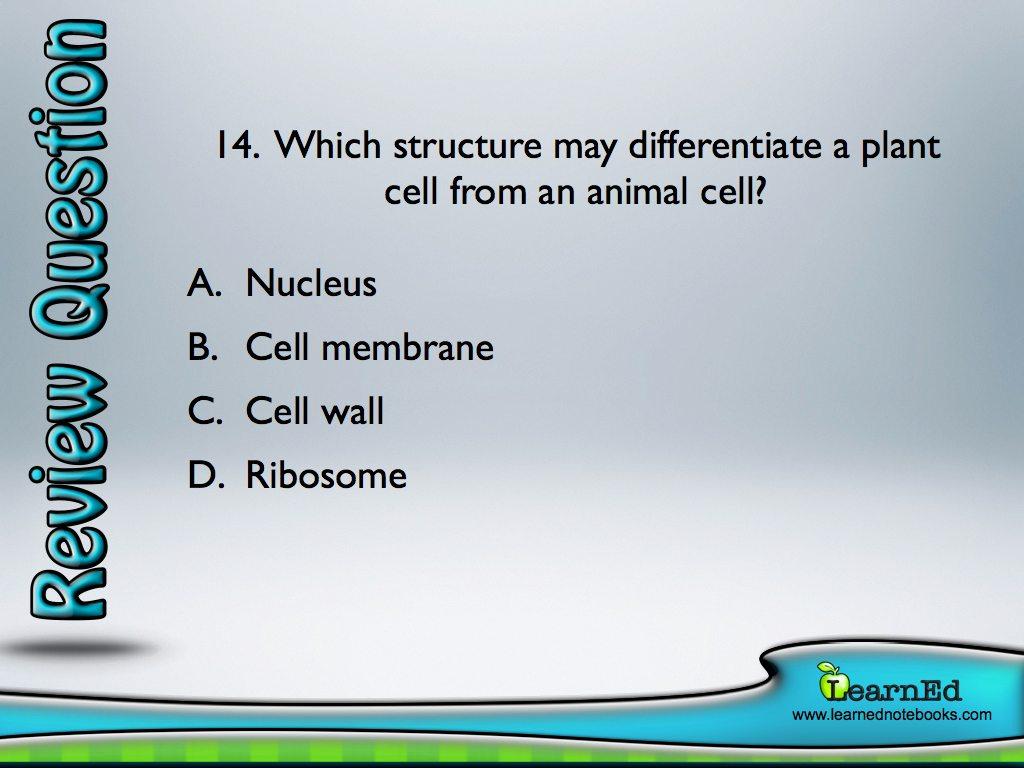 X
X
✓
X
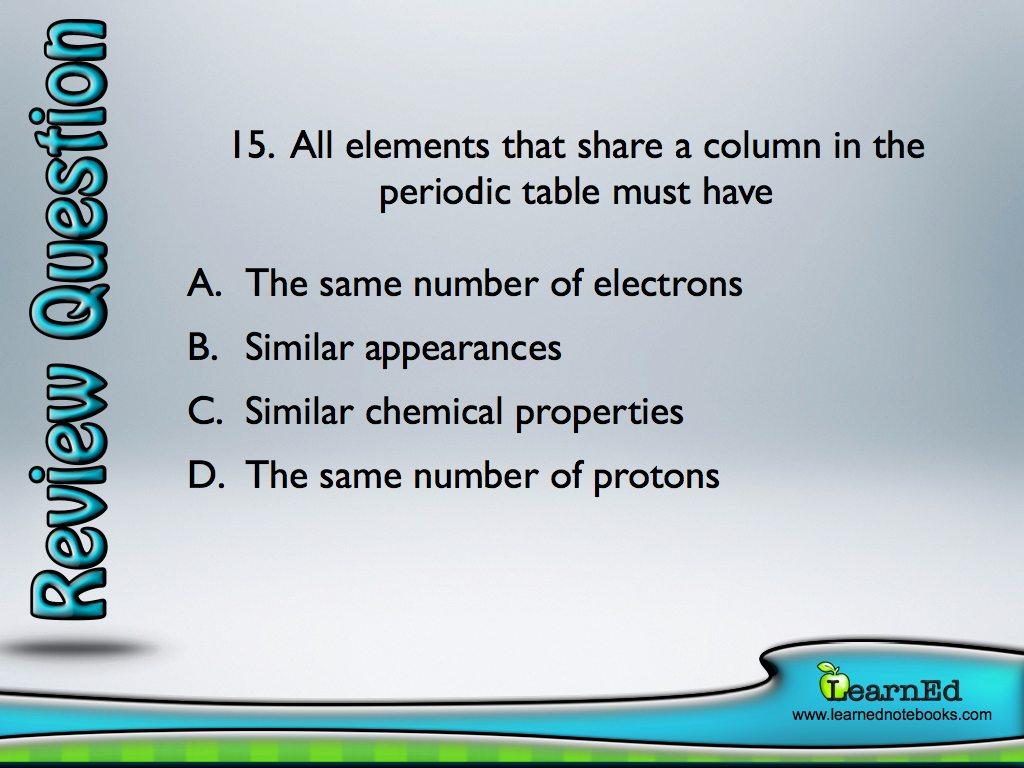 X
X
✓
X
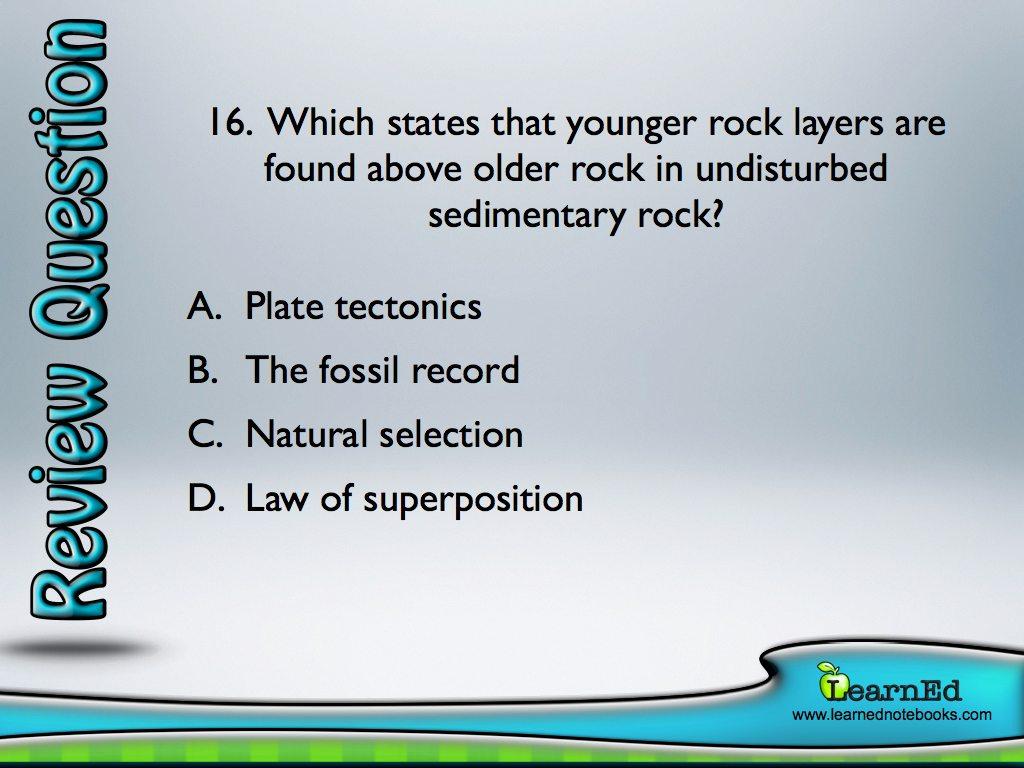 X
X
X
✓
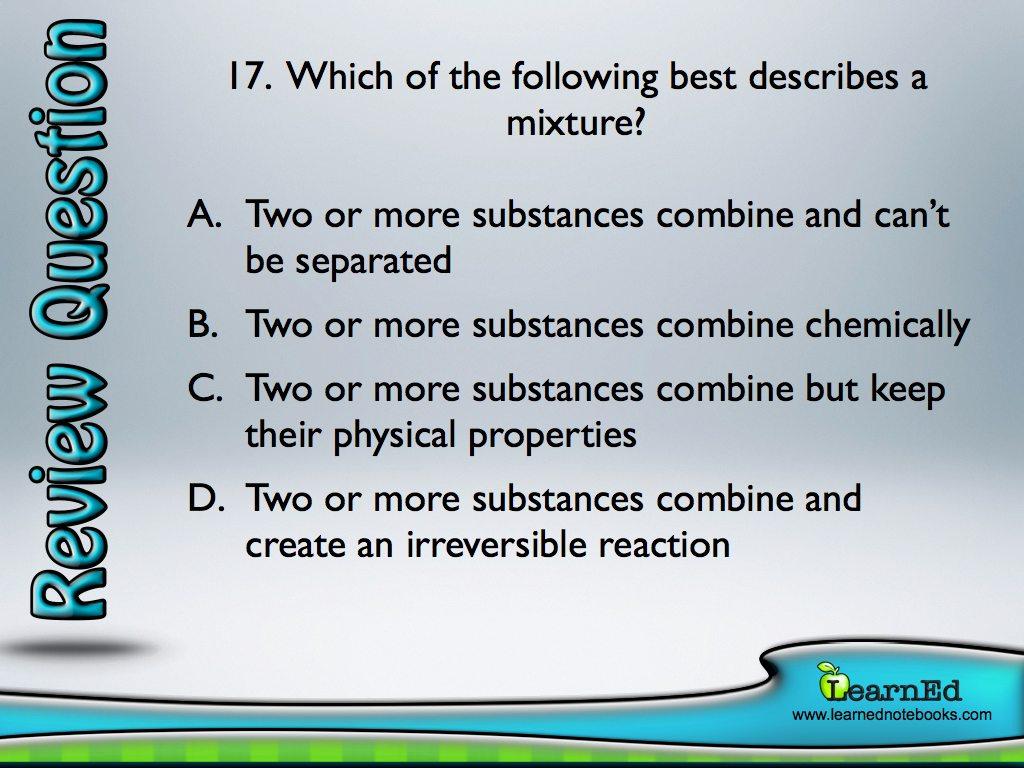 X
X
✓
X
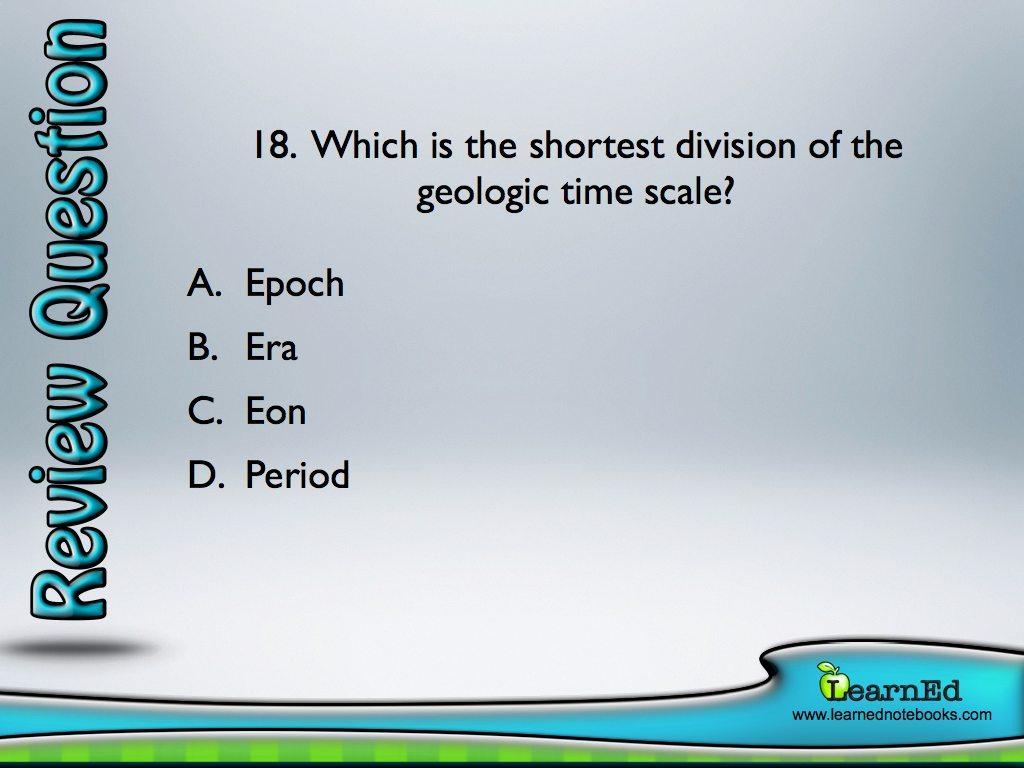 ✓
X
X
X
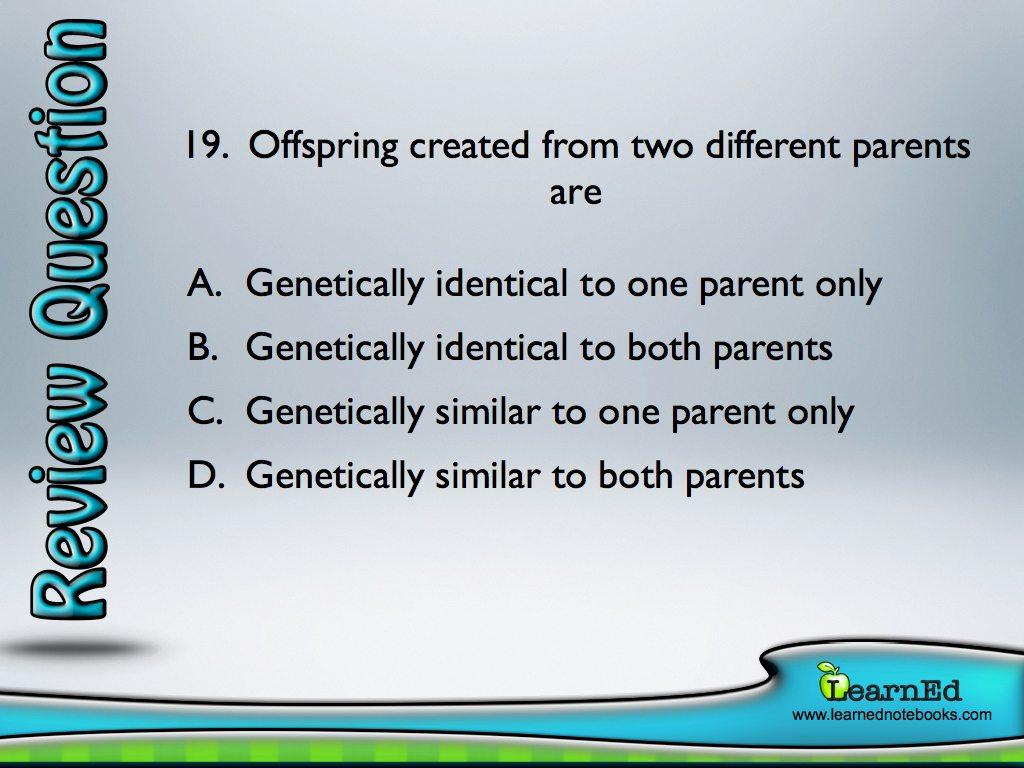 X
X
X
✓
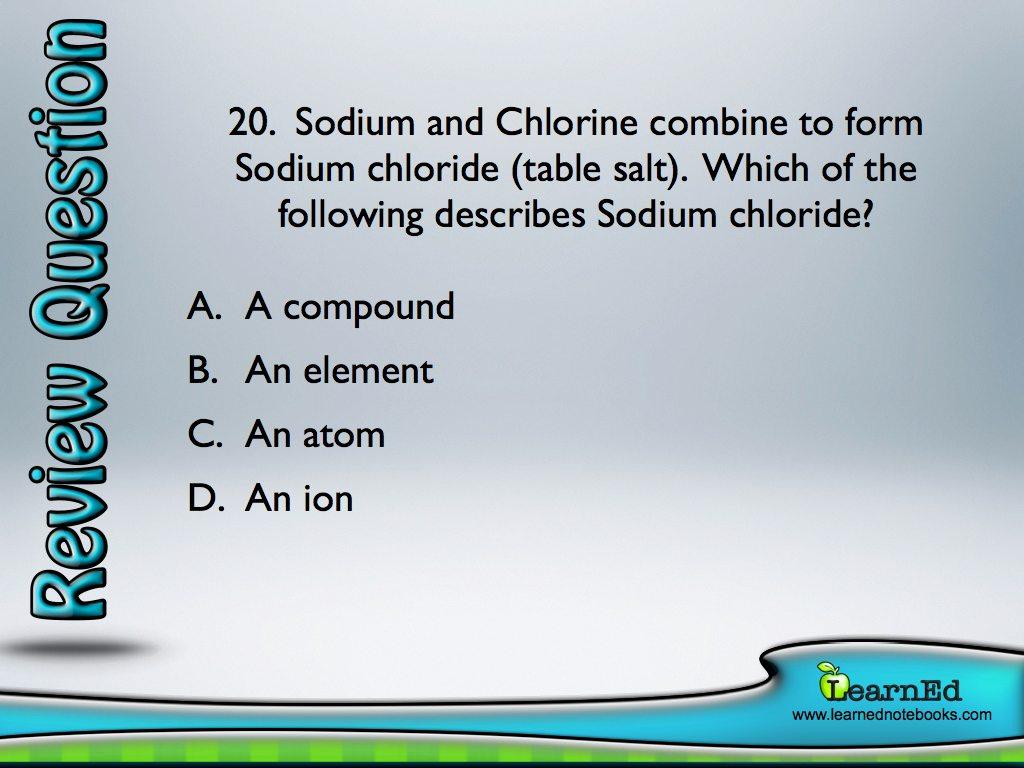 ✓
X
X
X
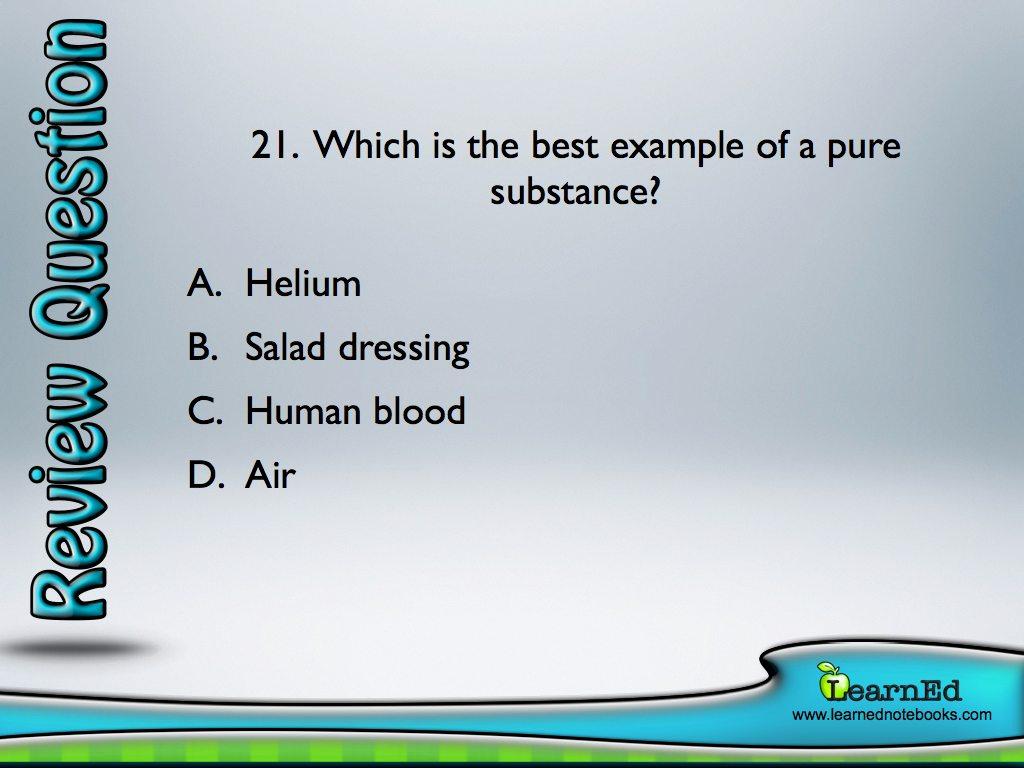 ✓
X
X
X
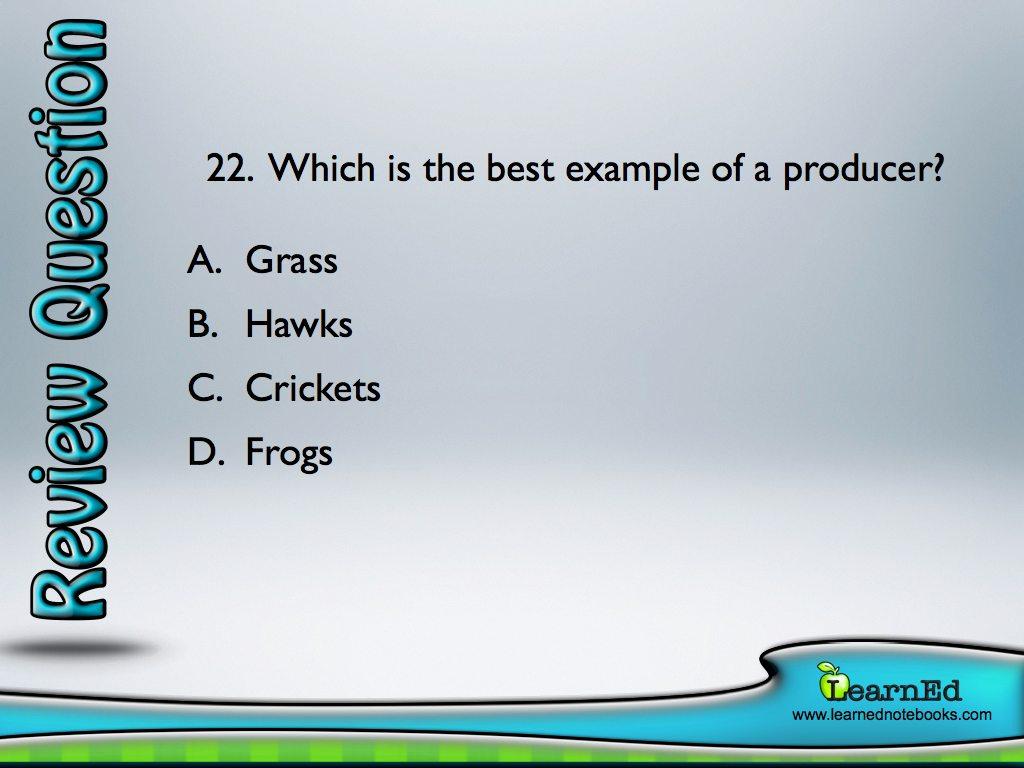 ✓
X
X
X
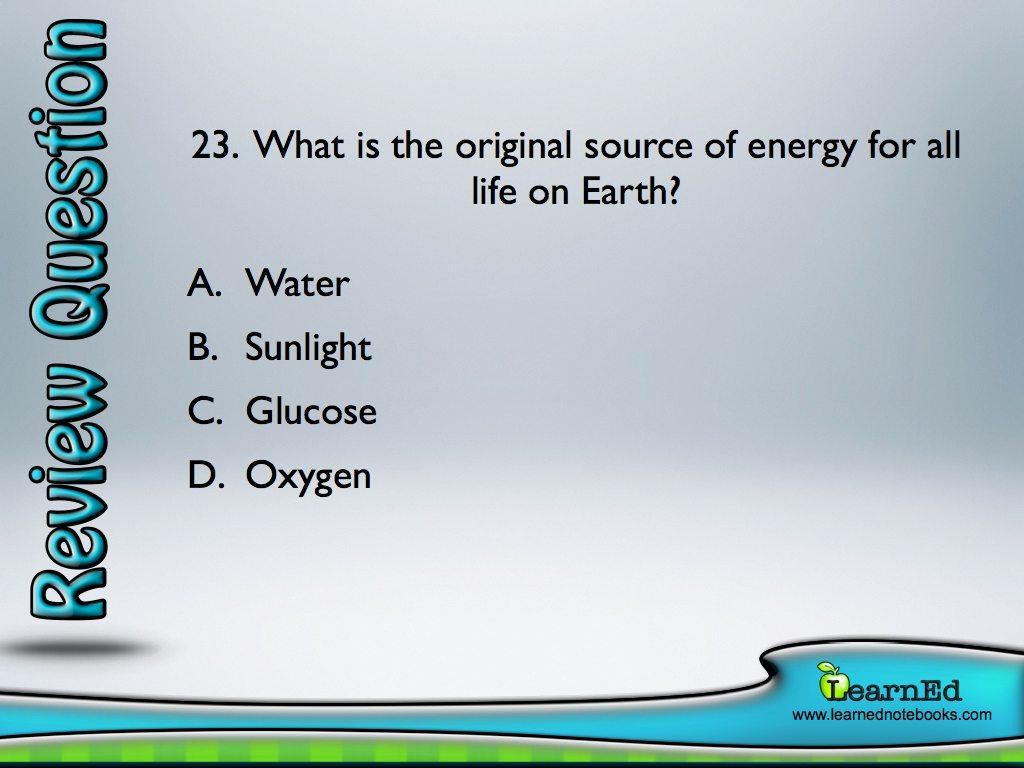 X
✓
X
X
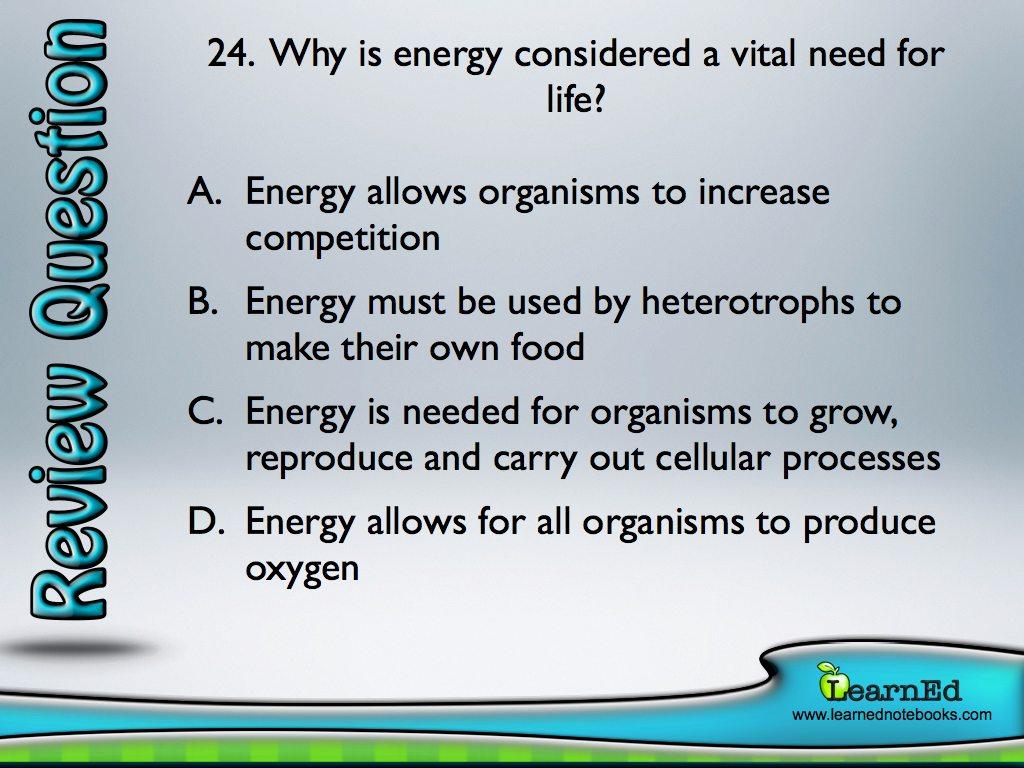 X
X
✓
X
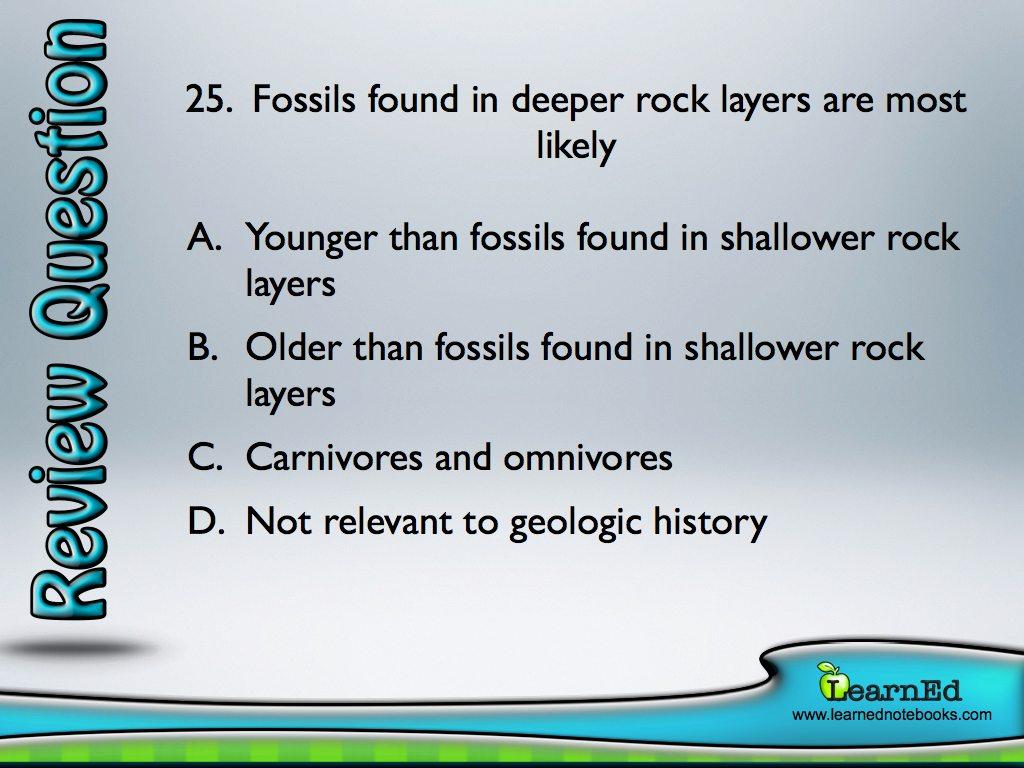 X
✓
X
X
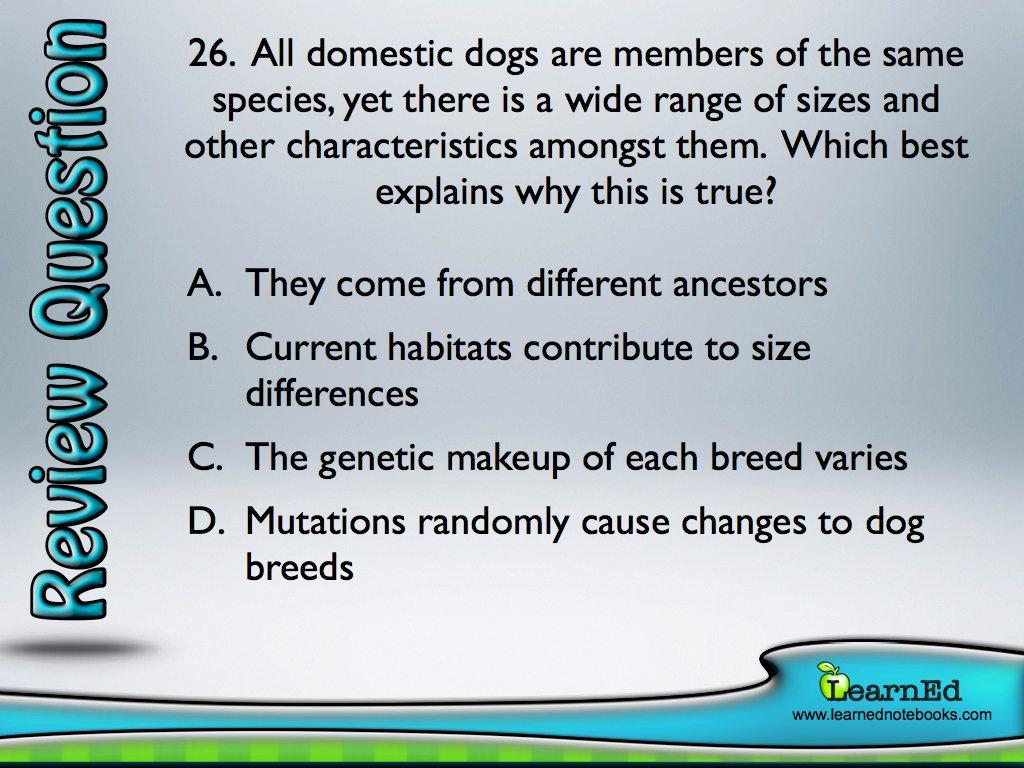 X
X
✓
X
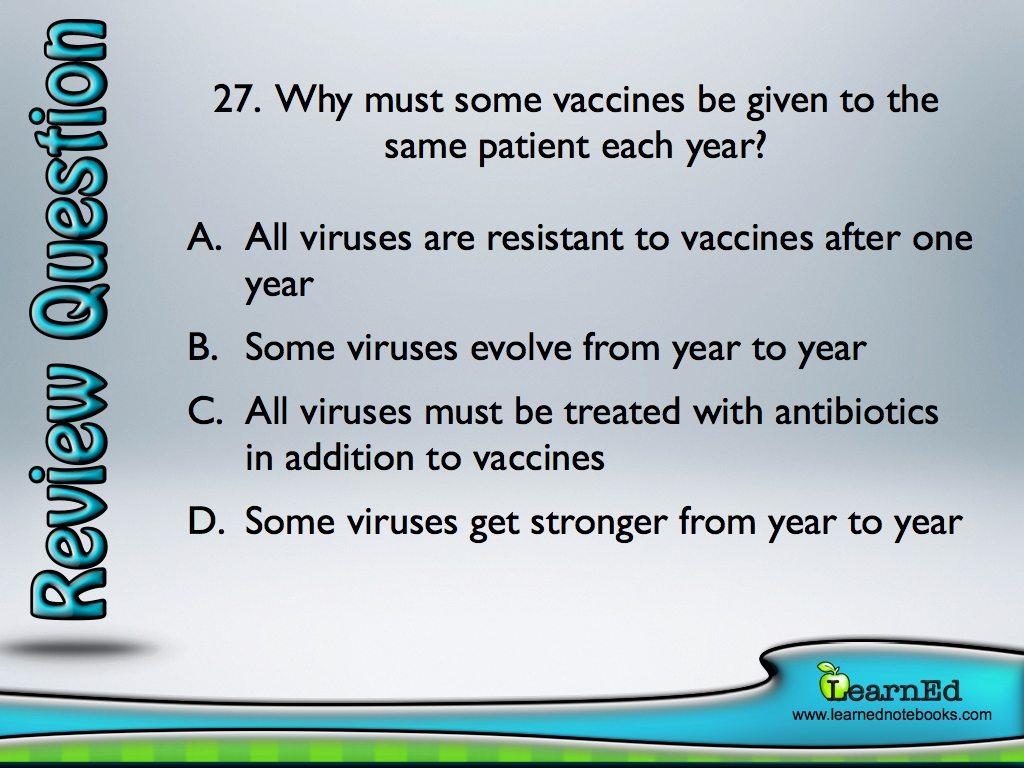 X
✓
X
X
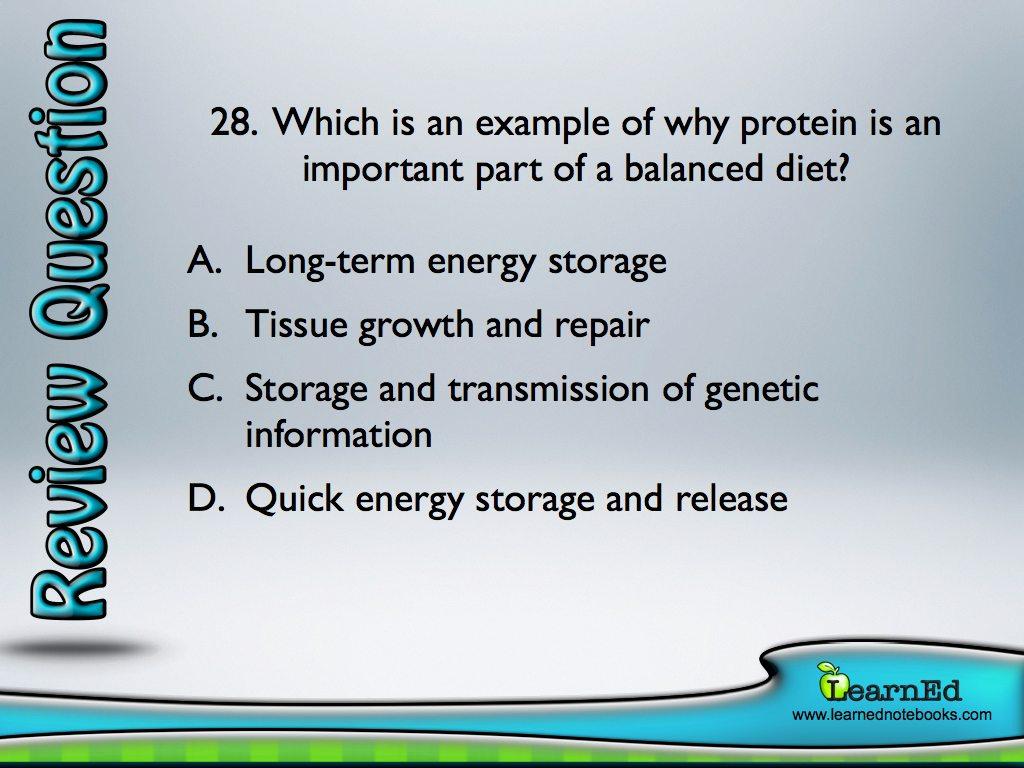 X
✓
X
X
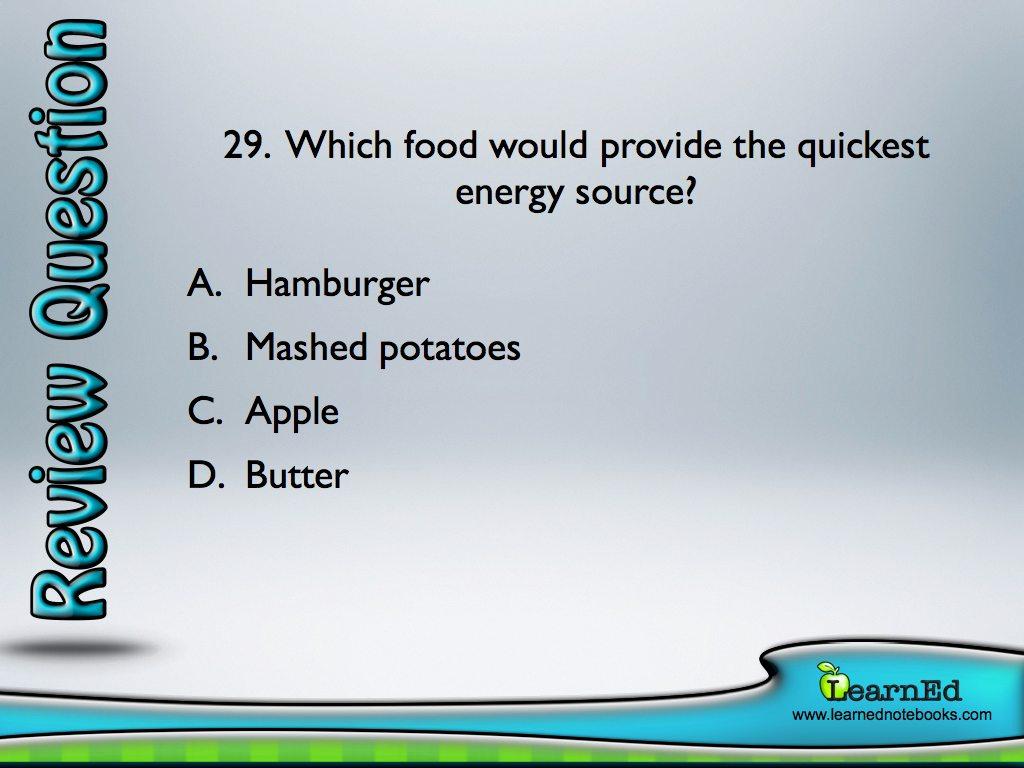 X
X
✓
X
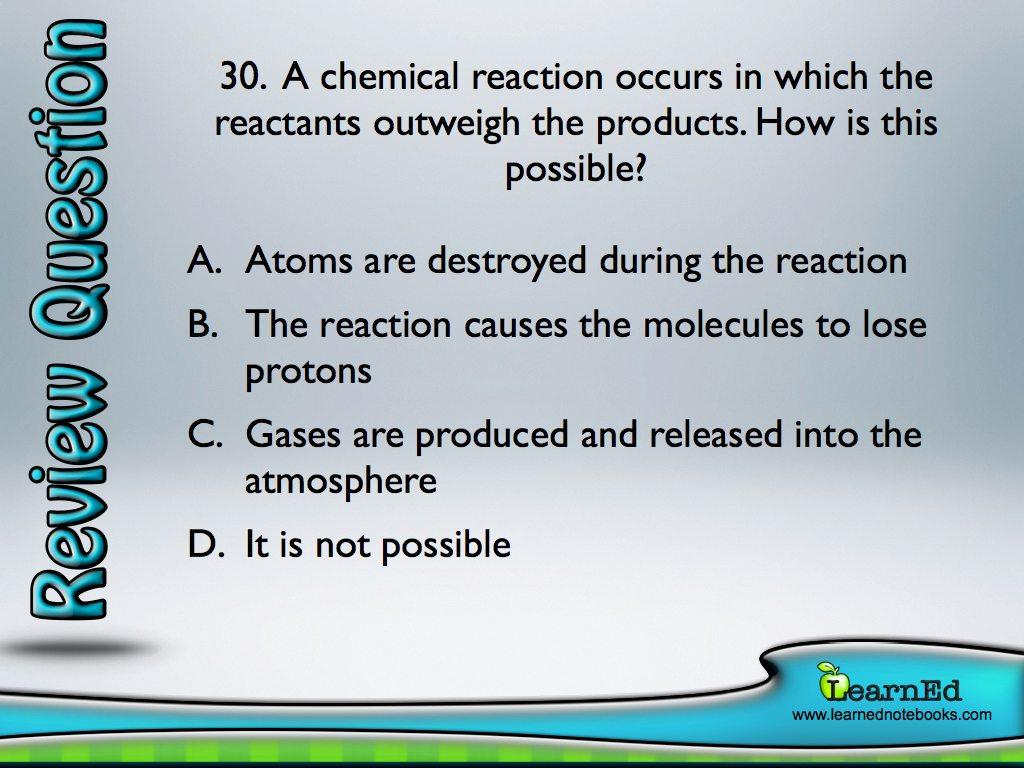 X
X
✓
X
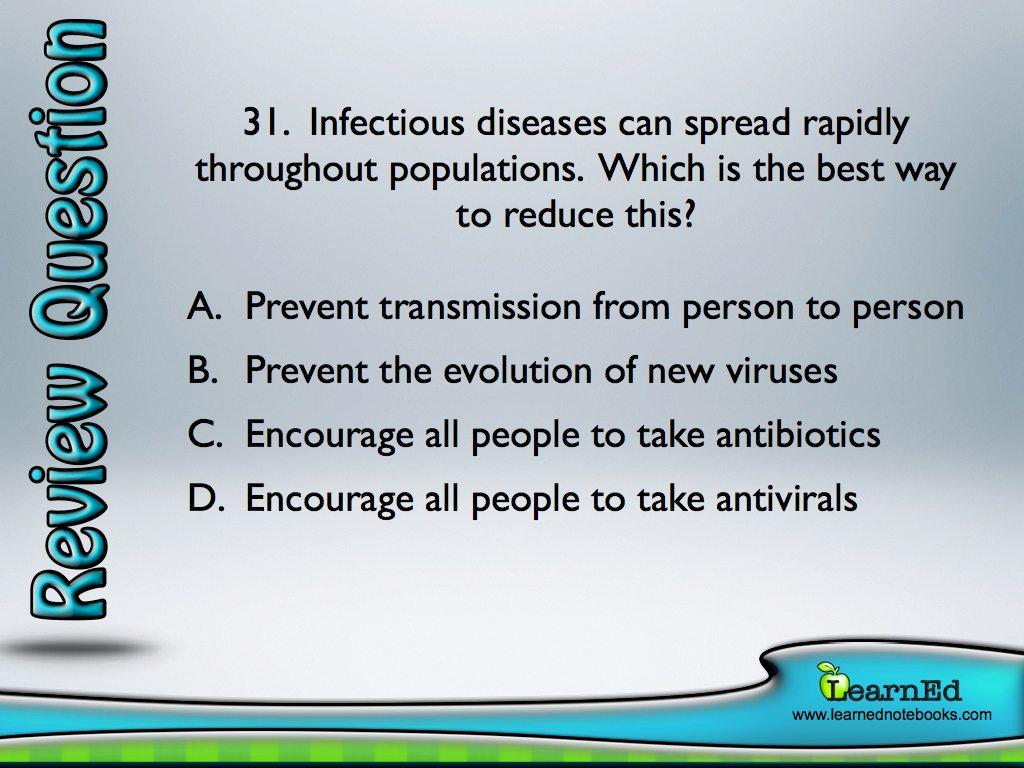 ✓
X
X
X
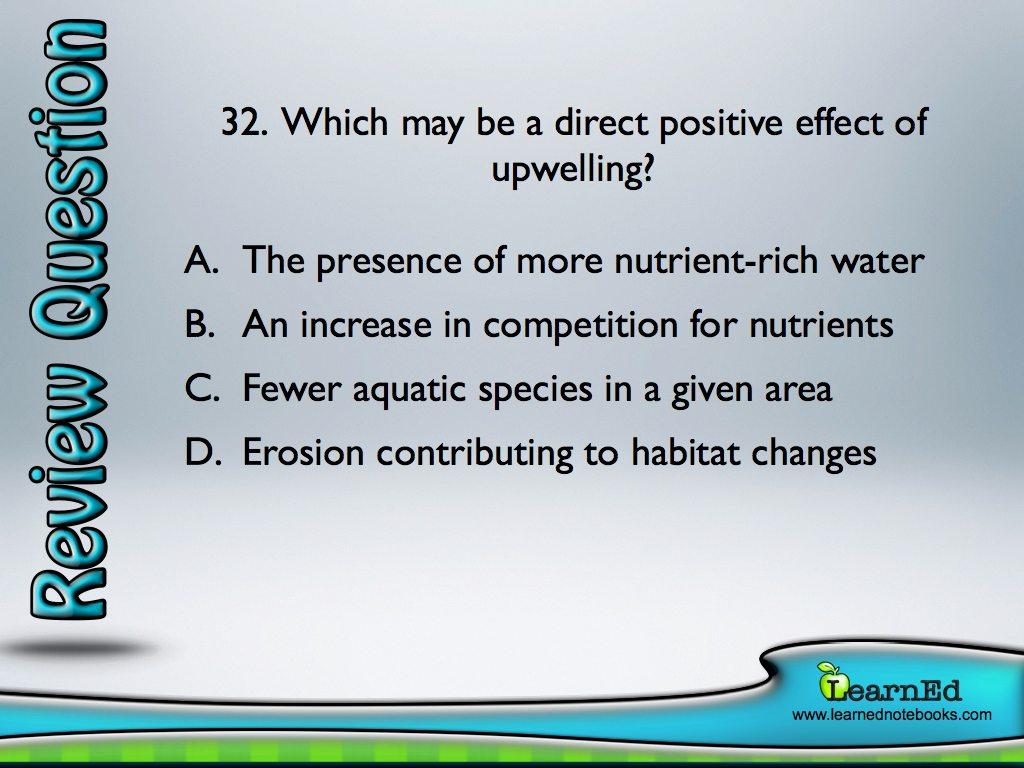 ✓
X
X
X
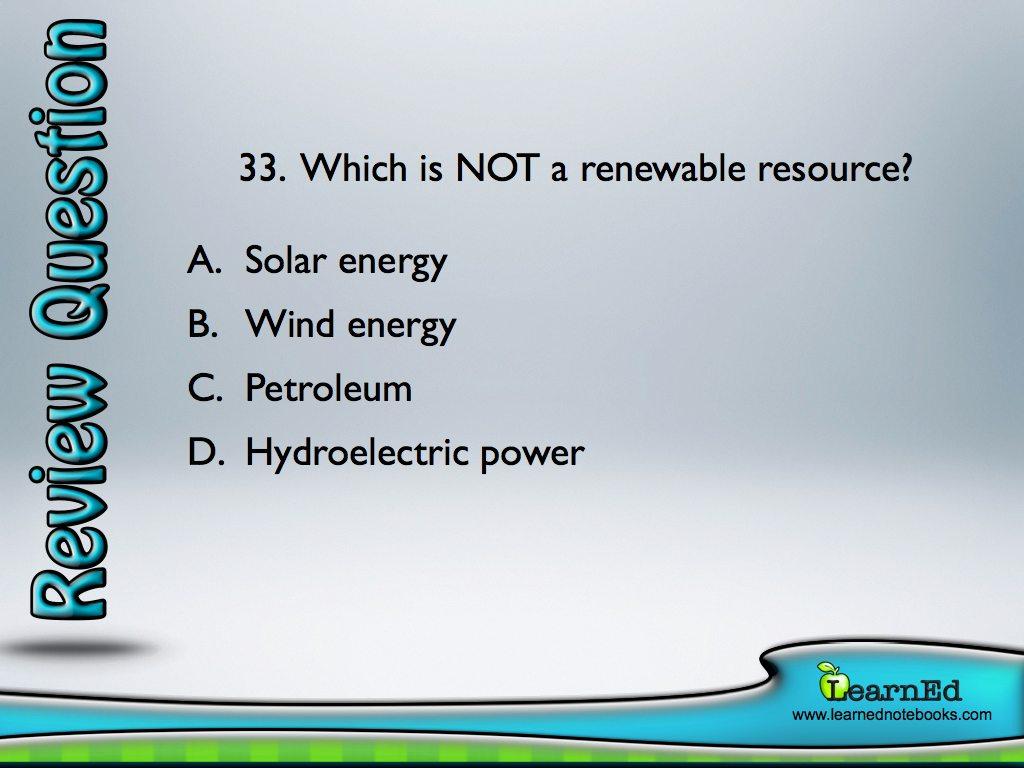 X
X
✓
X
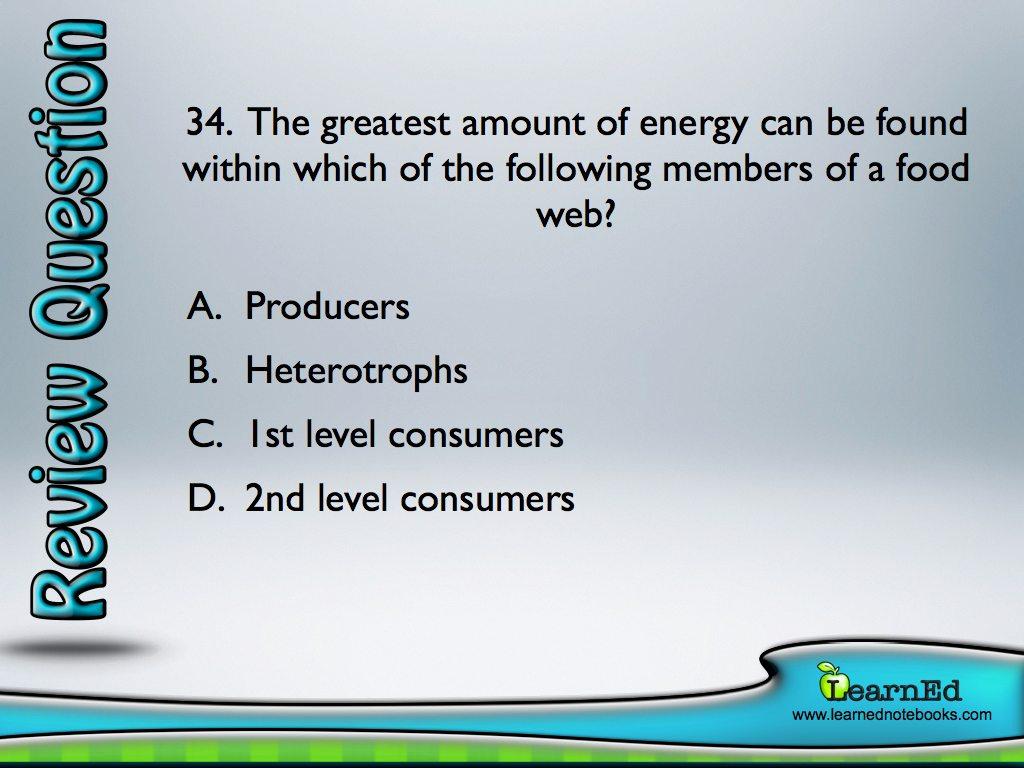 ✓
X
X
X
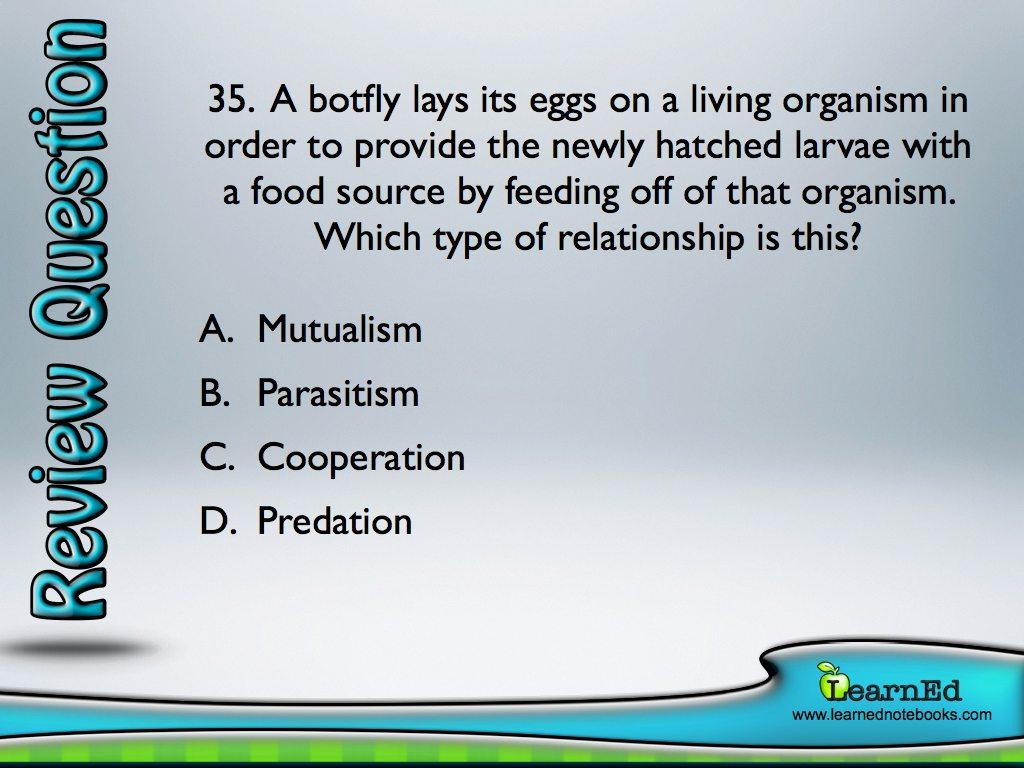 X
✓
X
X
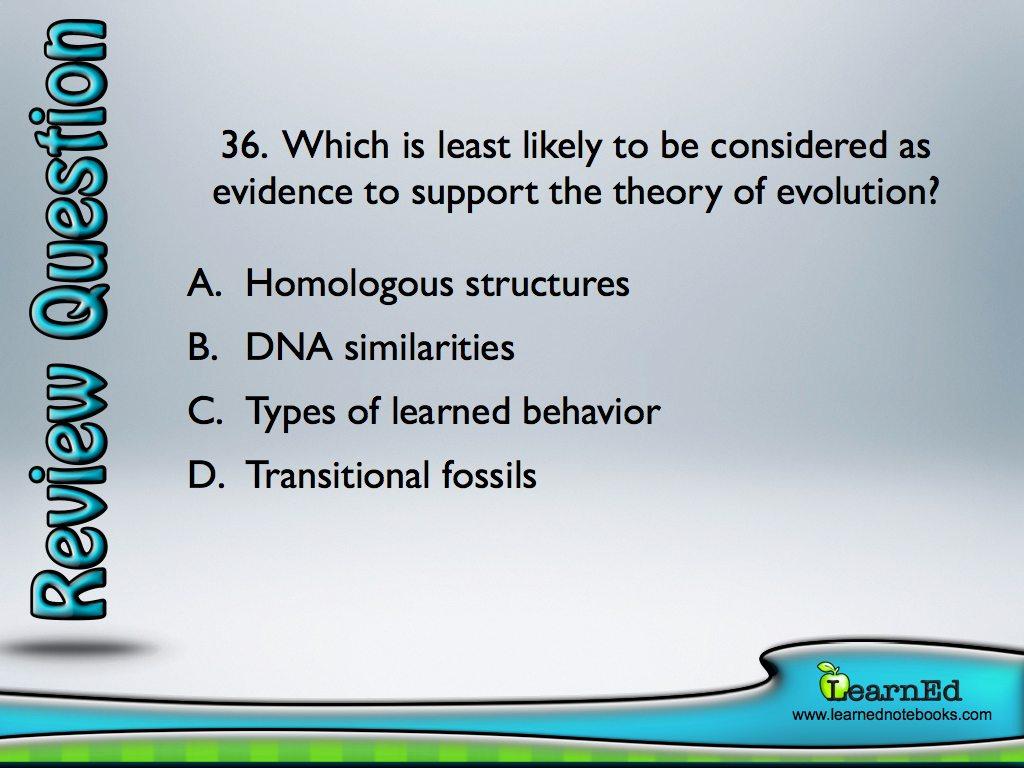 X
X
✓
X
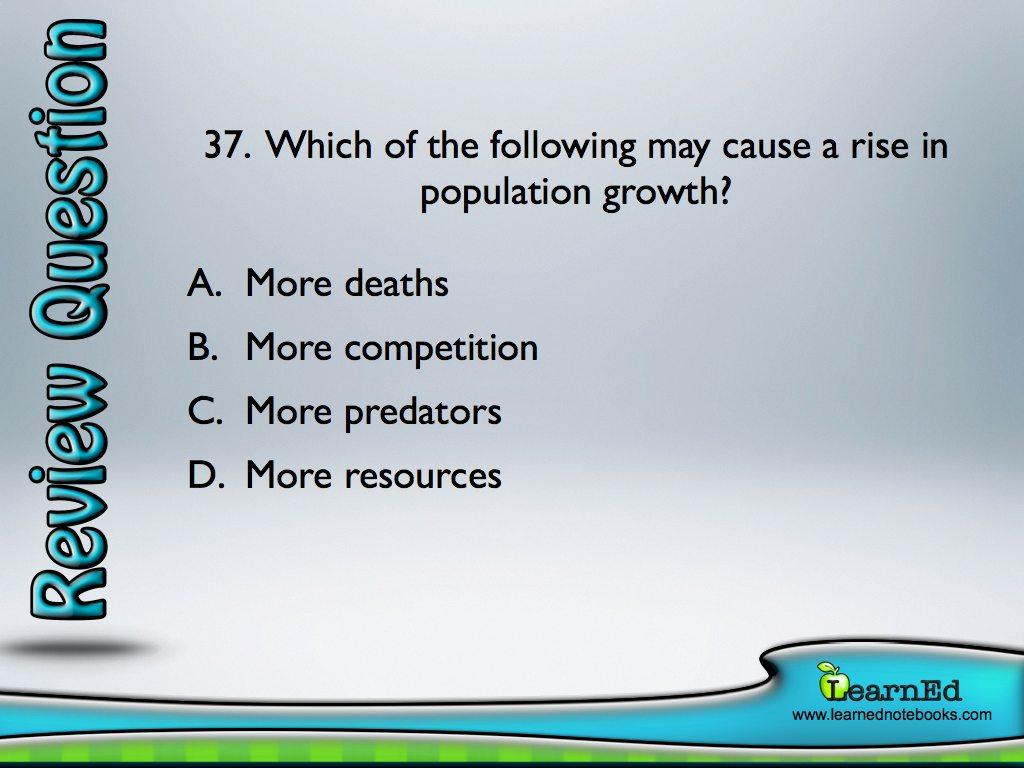 X
X
X
✓
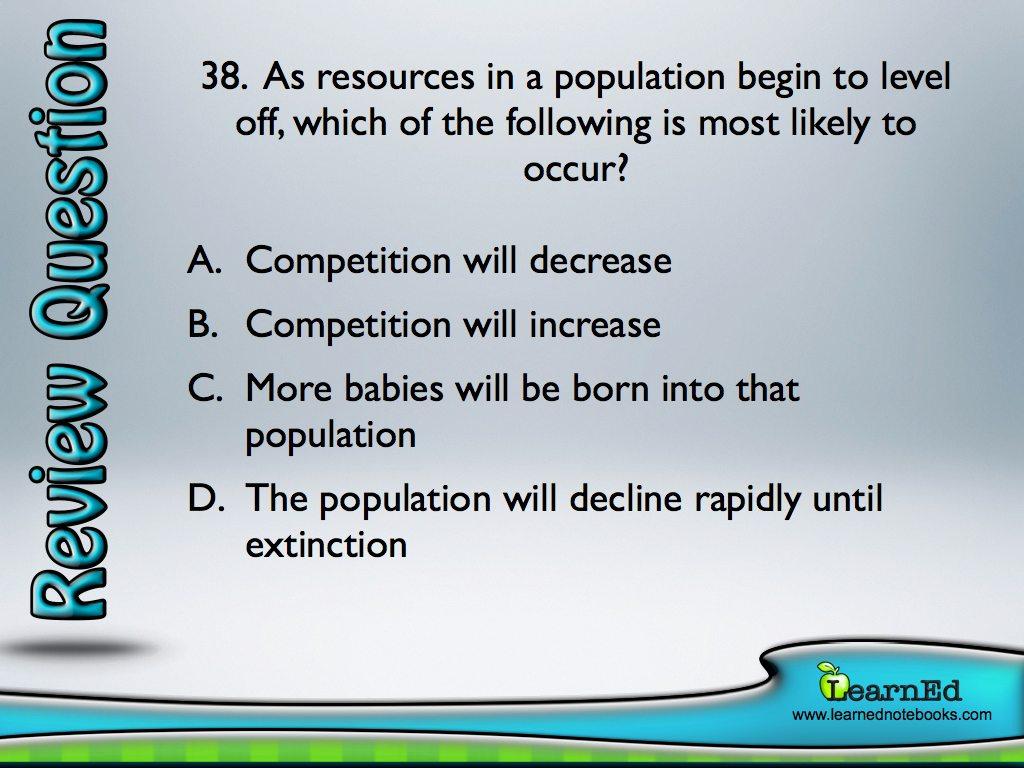 ✓
X
X
X
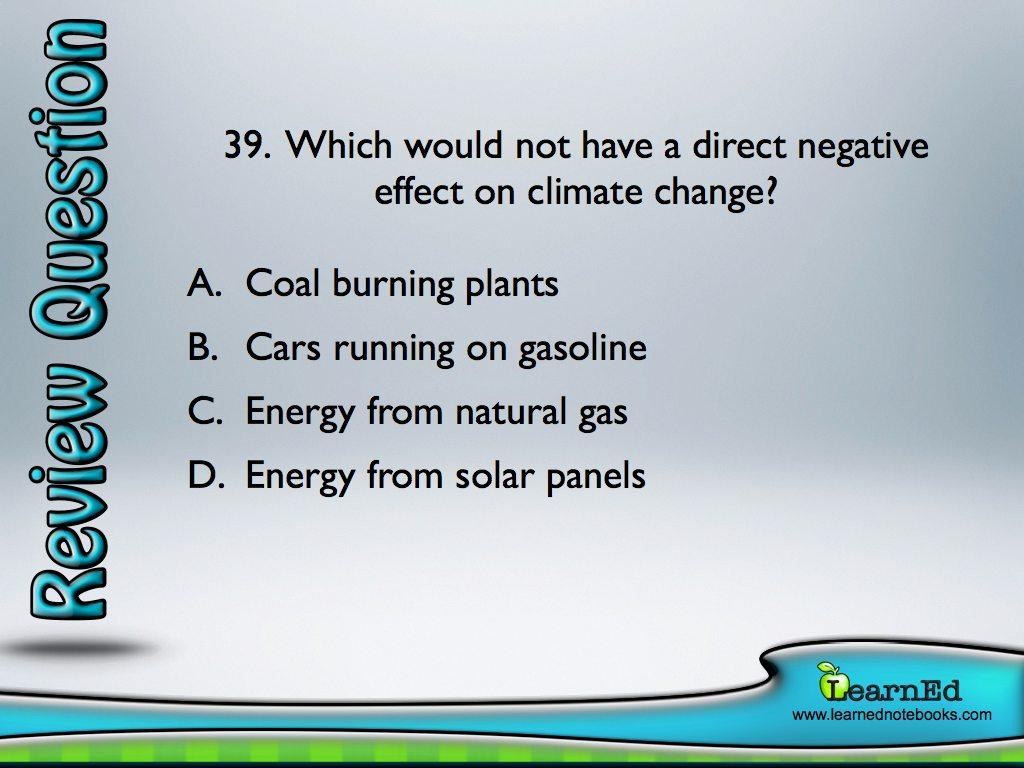 X
X
X
✓
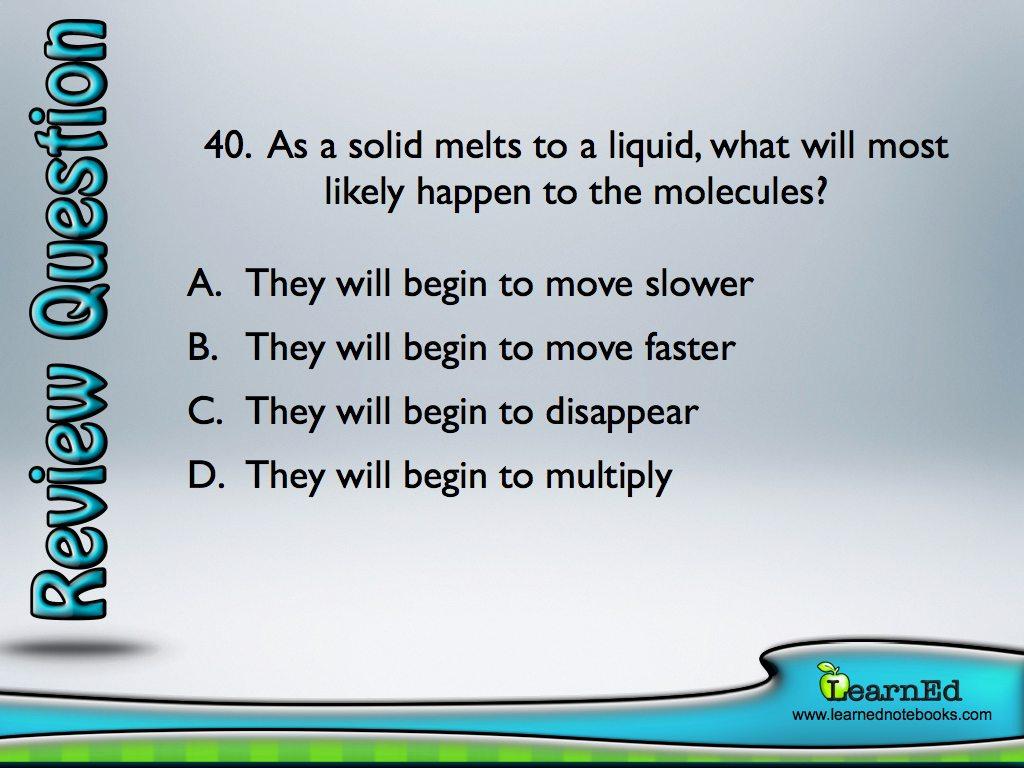 X
✓
X
X
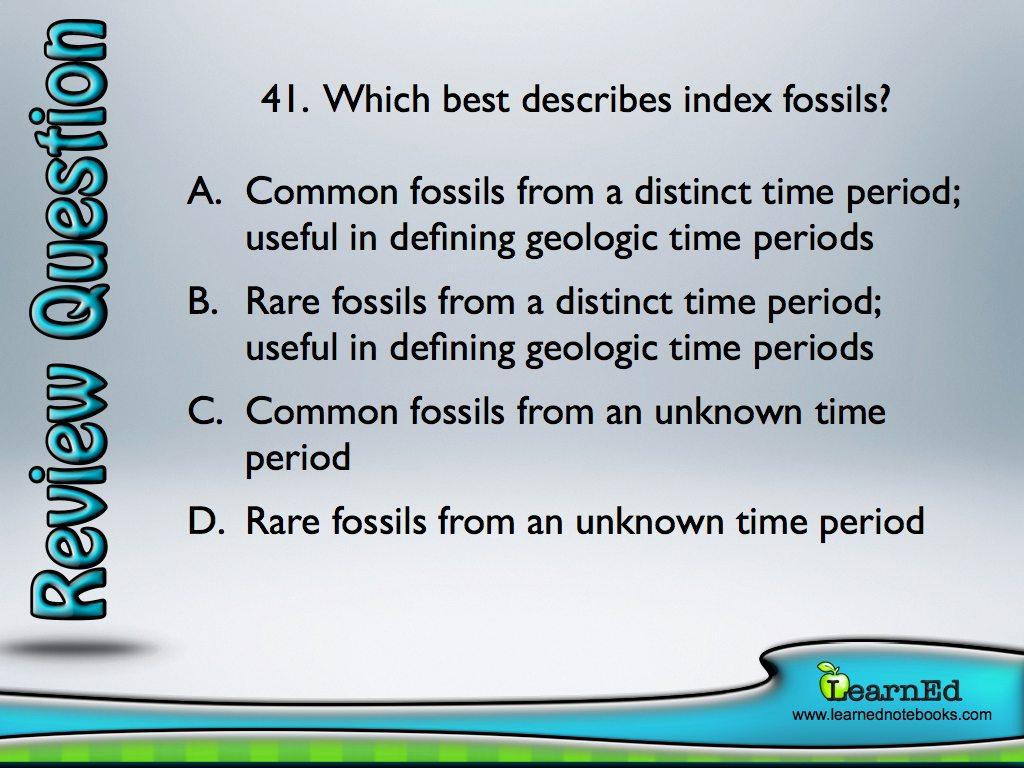 ✓
X
X
X
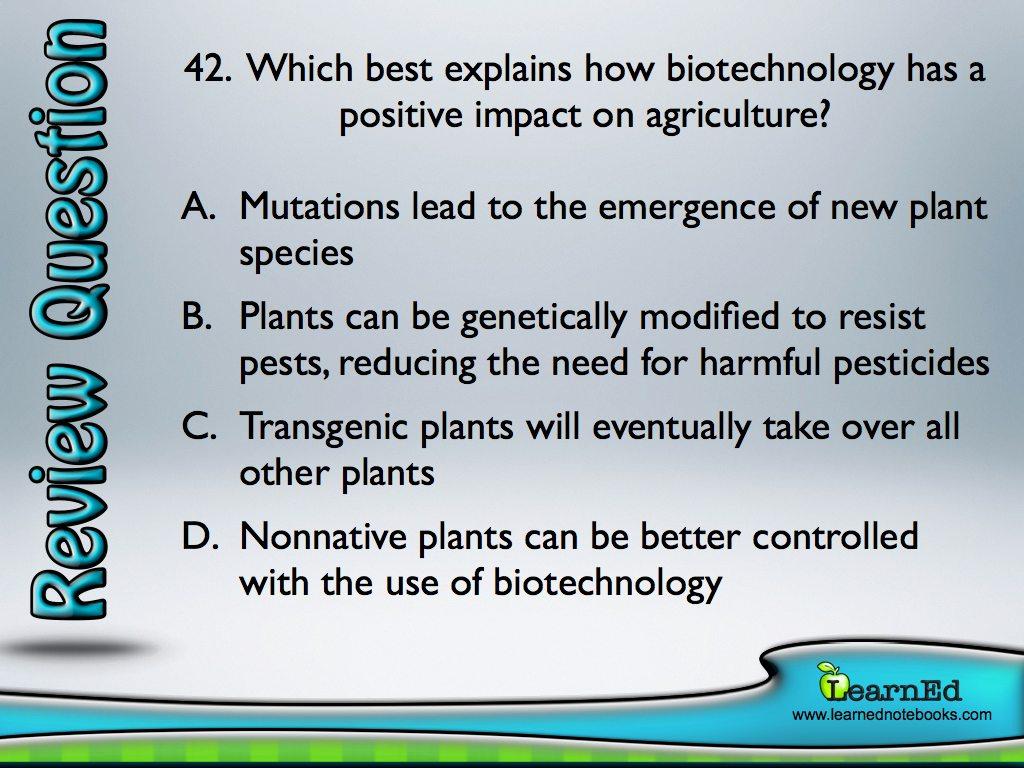 X
✓
X
X
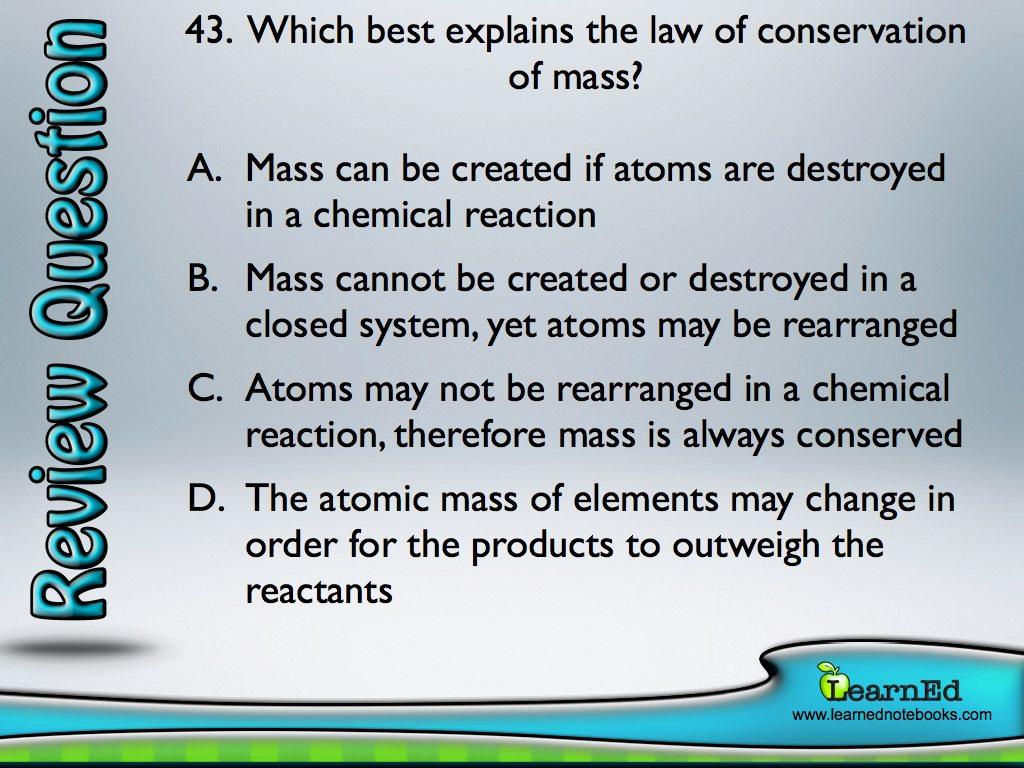 X
✓
X
X
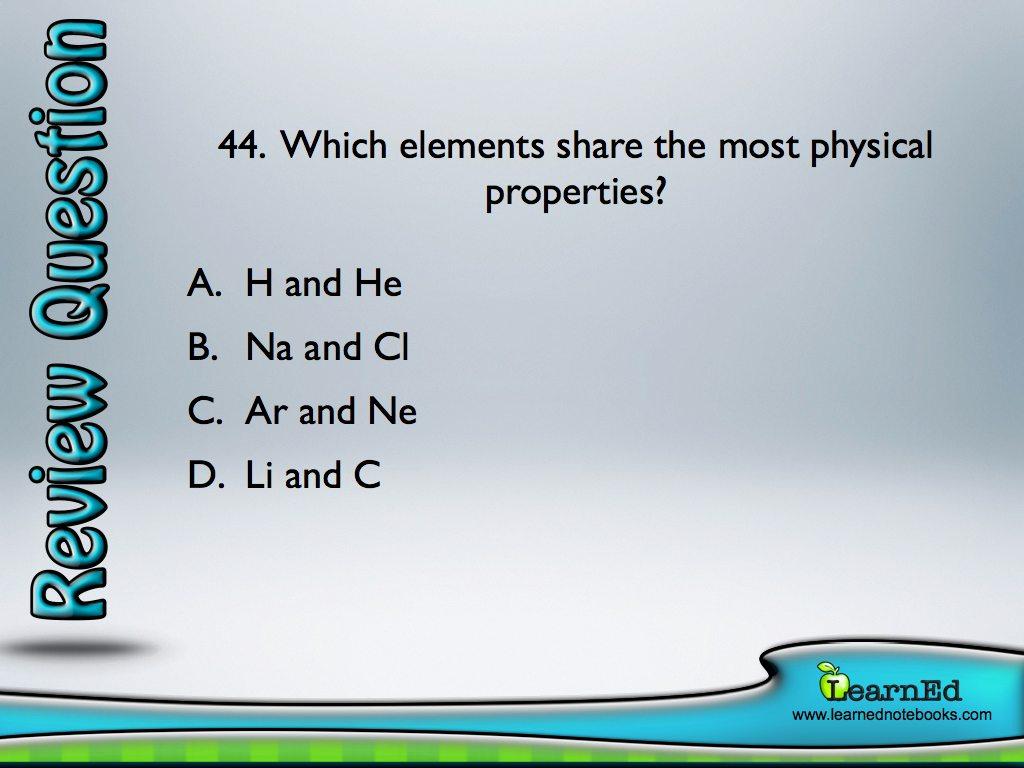 X
X
✓
X
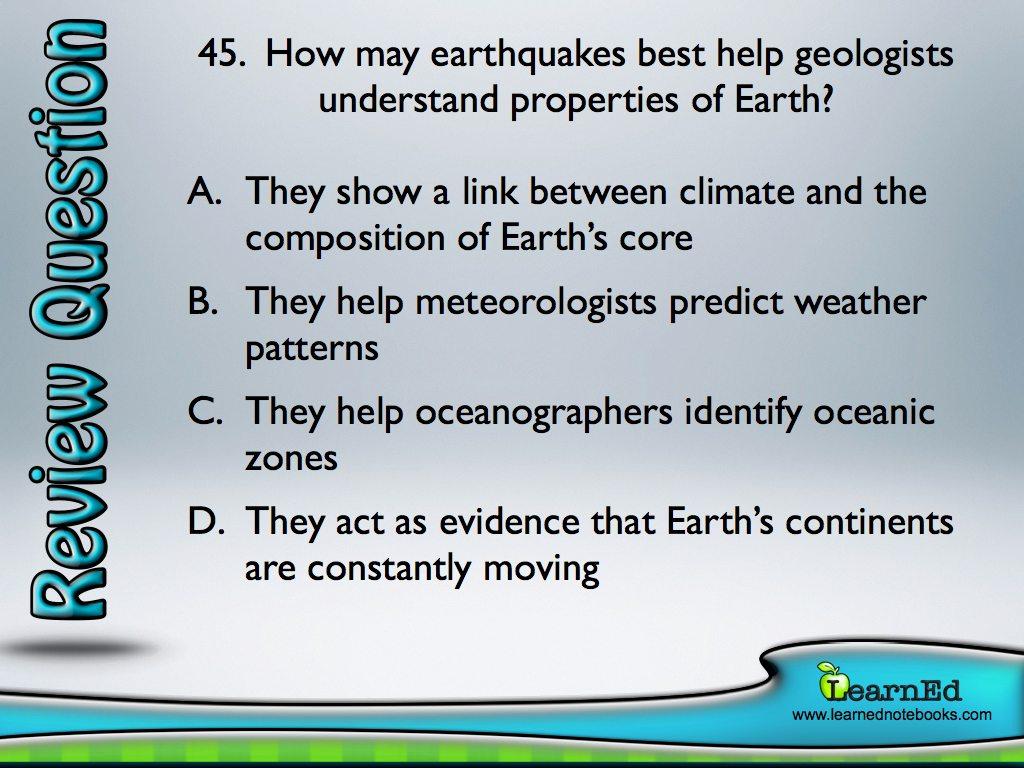 X
X
X
✓
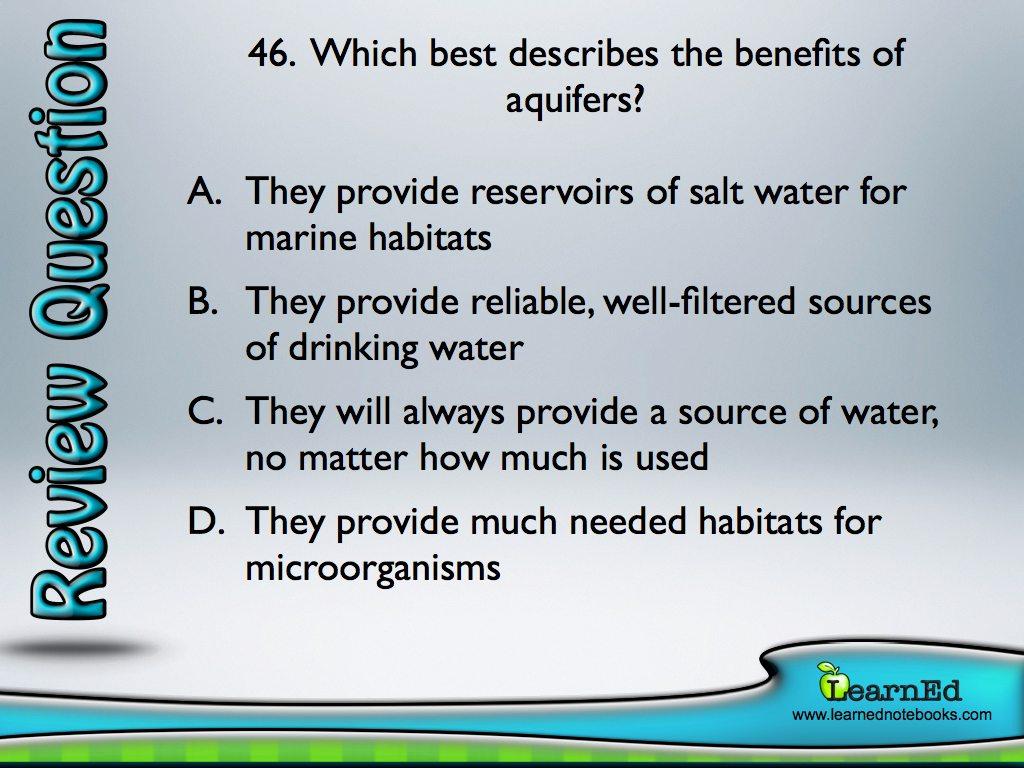 X
✓
X
X
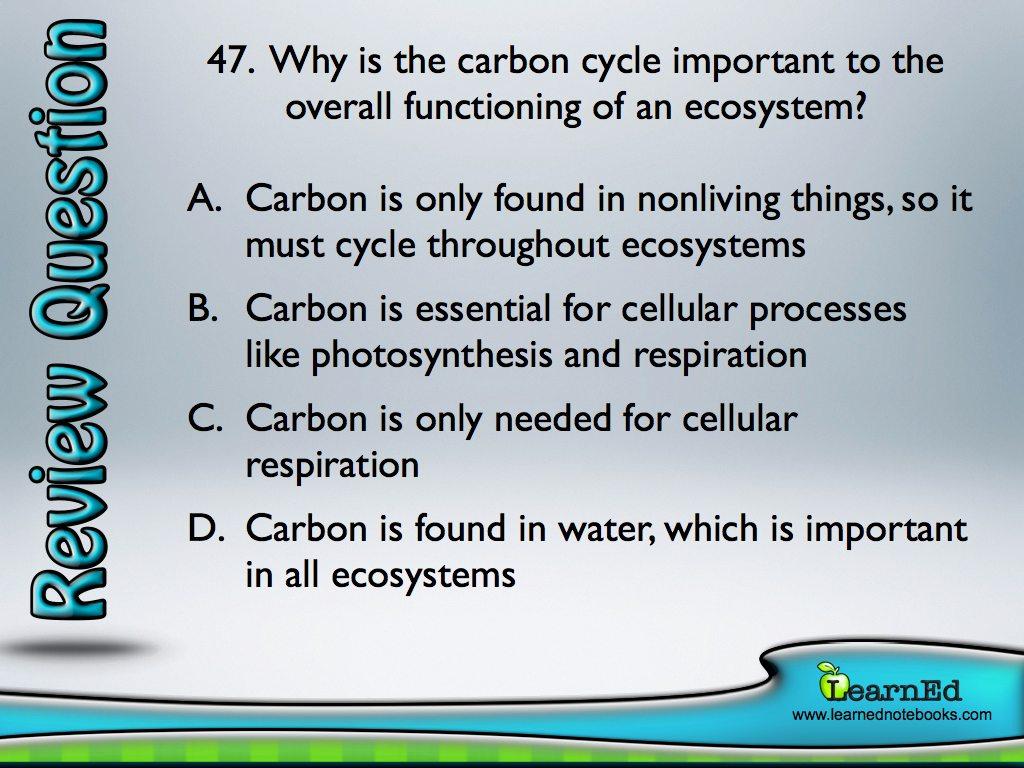 X
✓
X
X
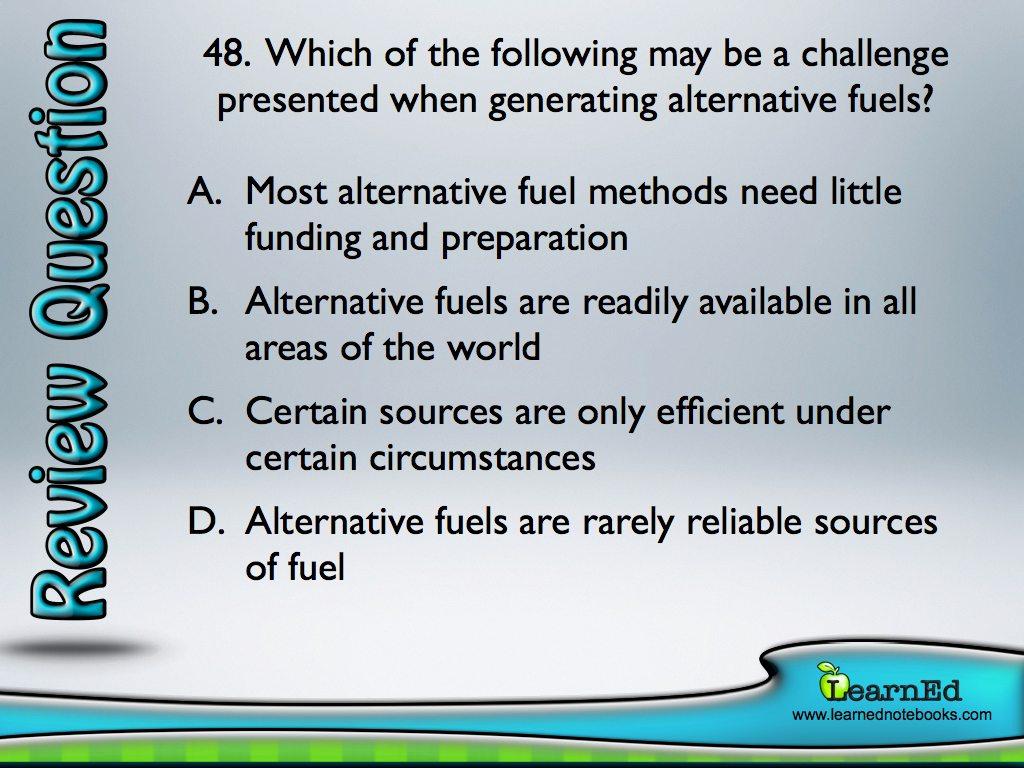 X
X
✓
X
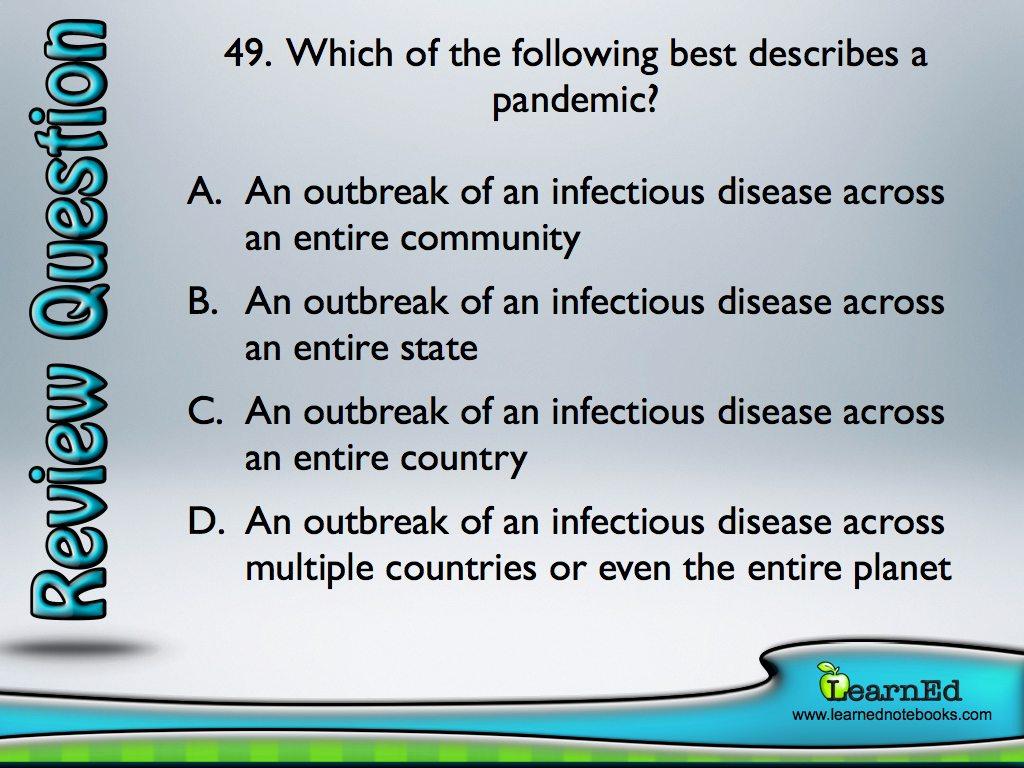 X
X
X
✓
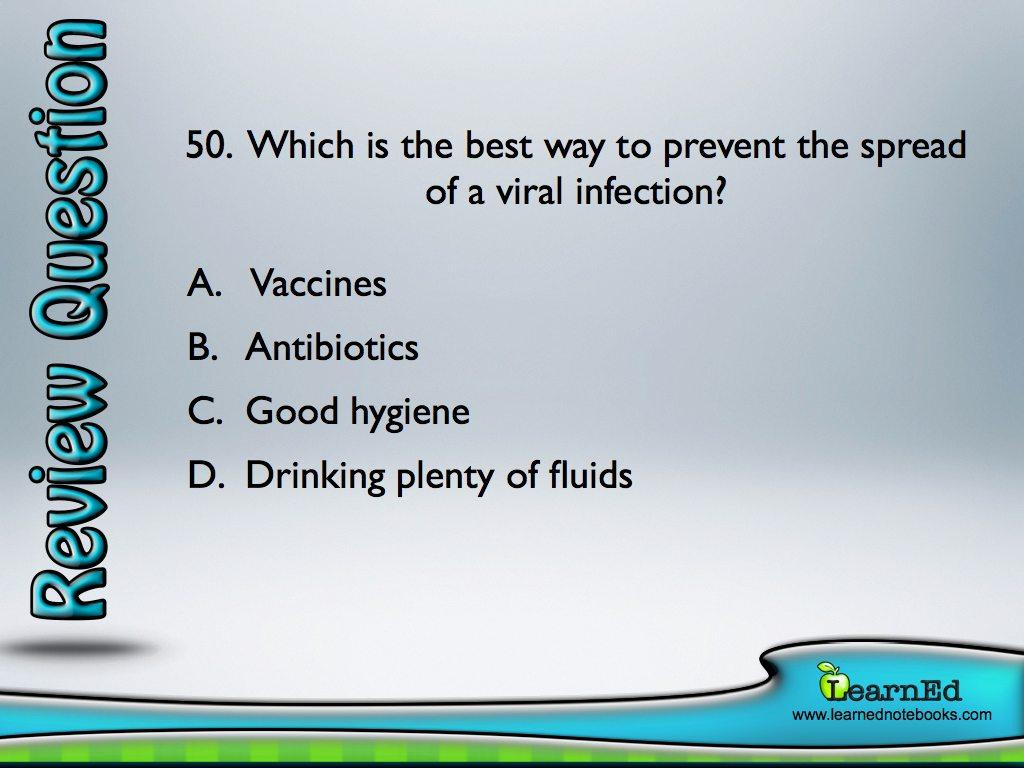 ✓
X
X
X
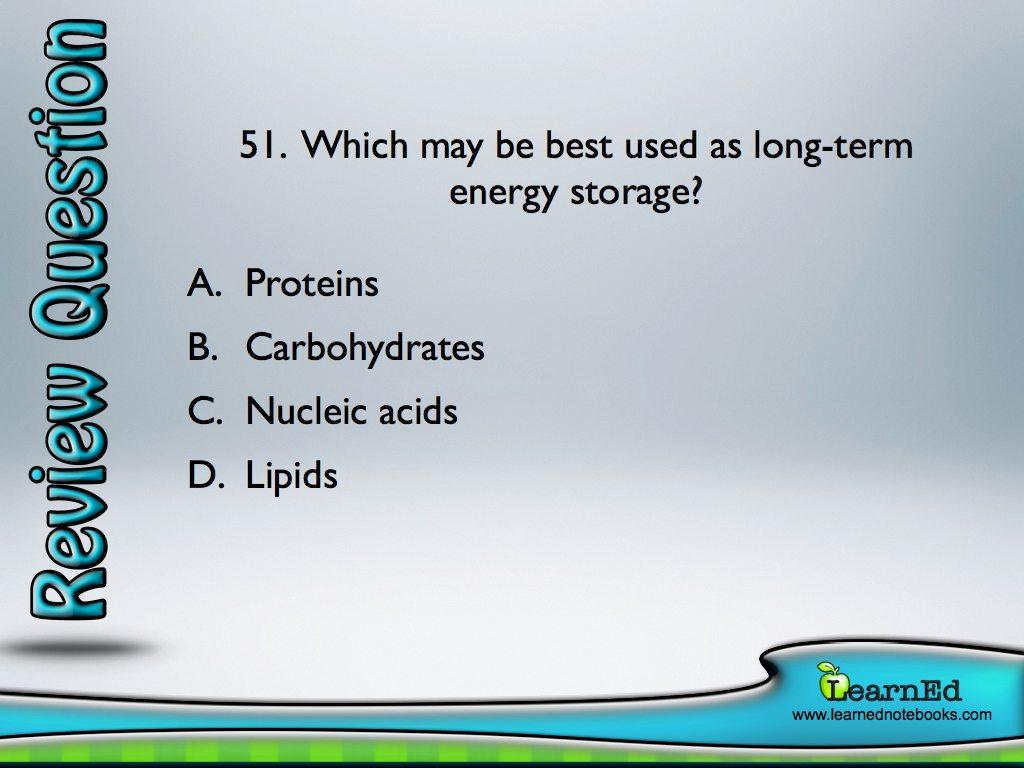 X
X
X
✓
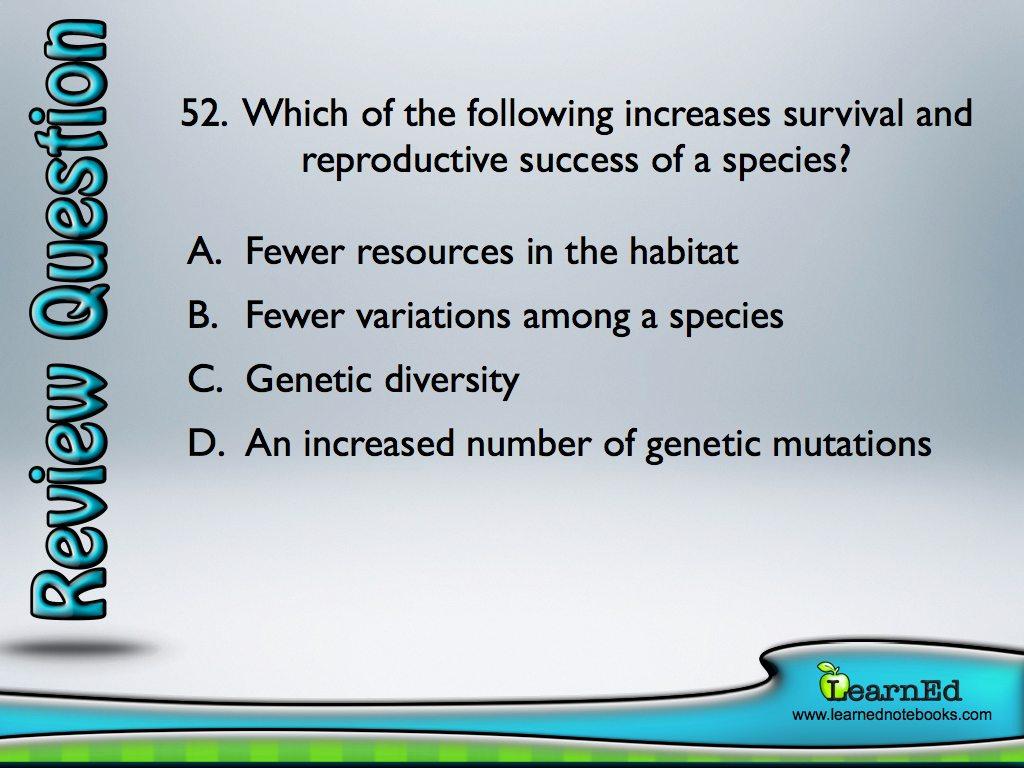 X
X
✓
X
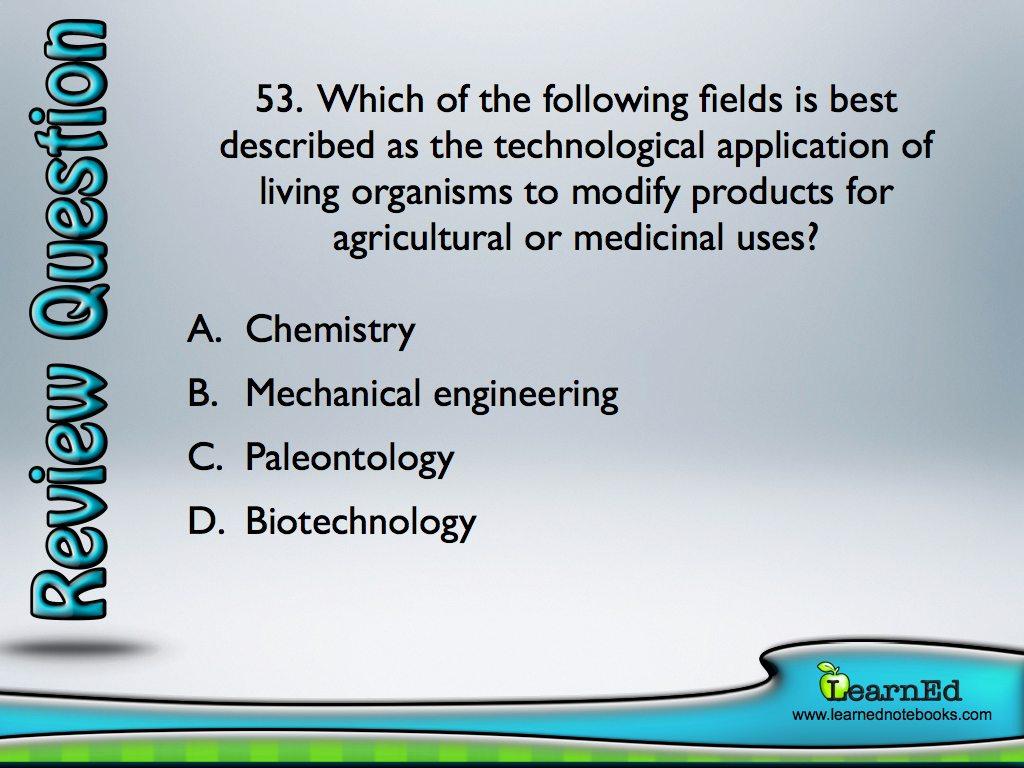 X
X
X
✓
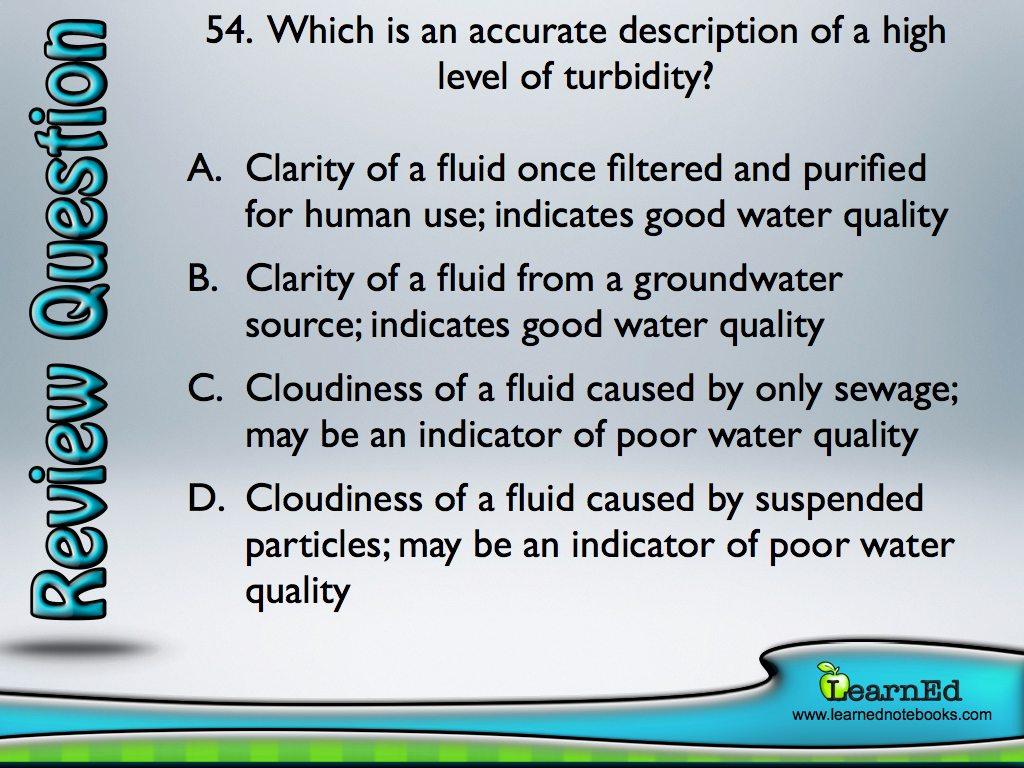 X
X
X
✓
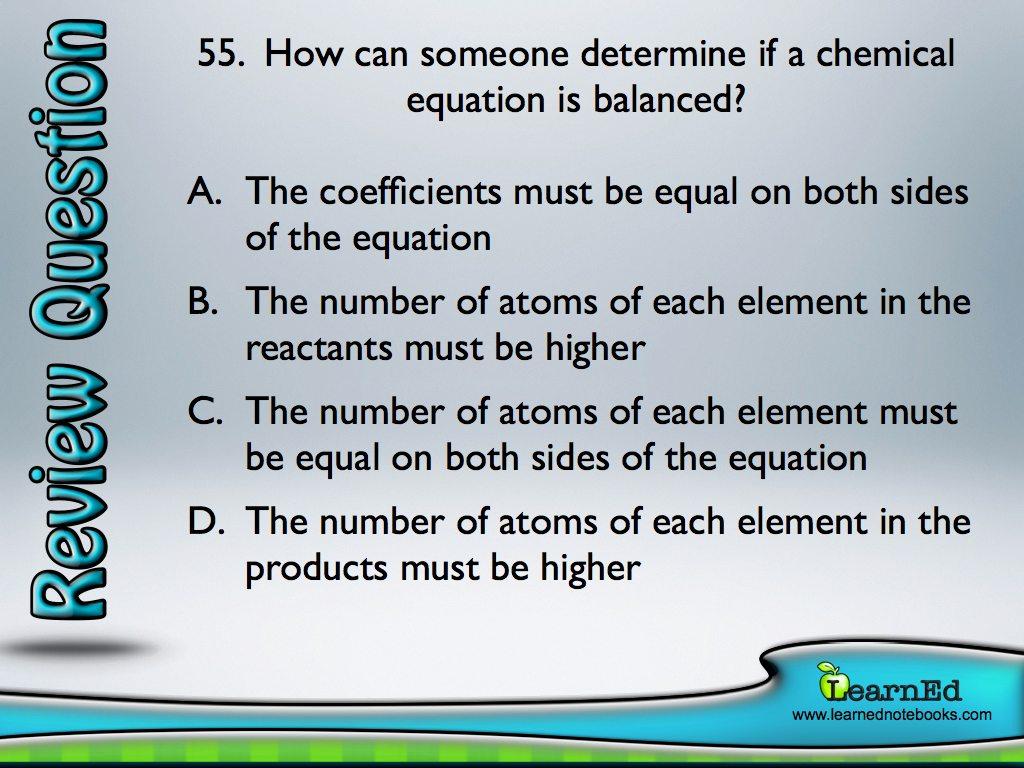 X
X
✓
X
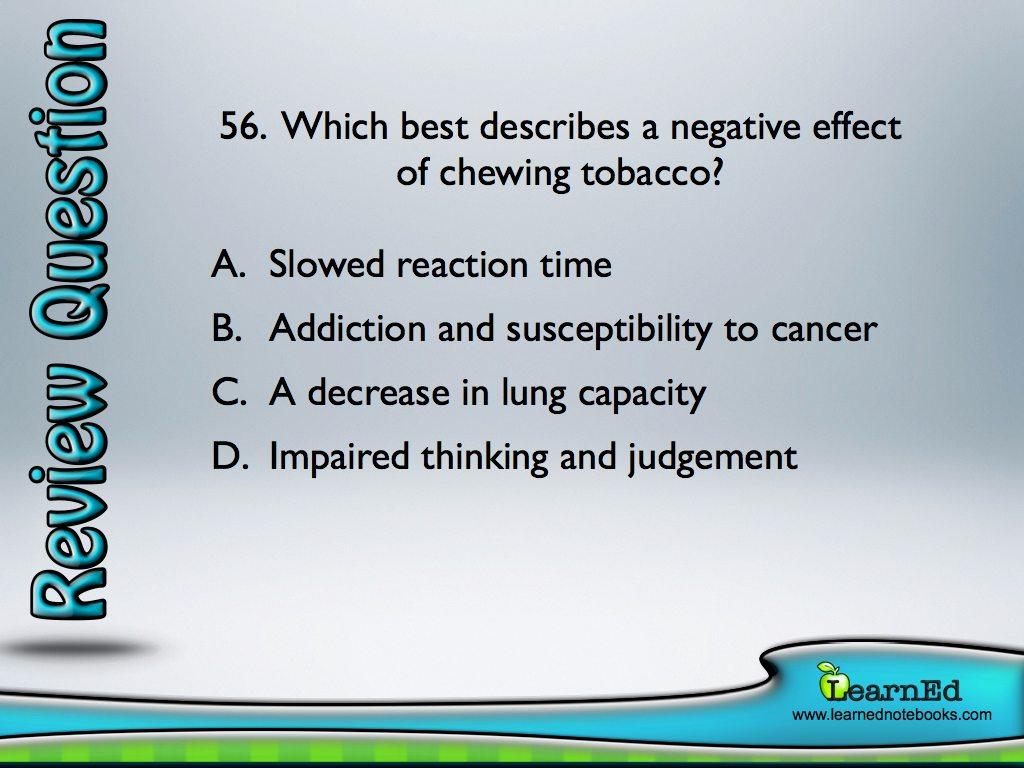 X
✓
X
X
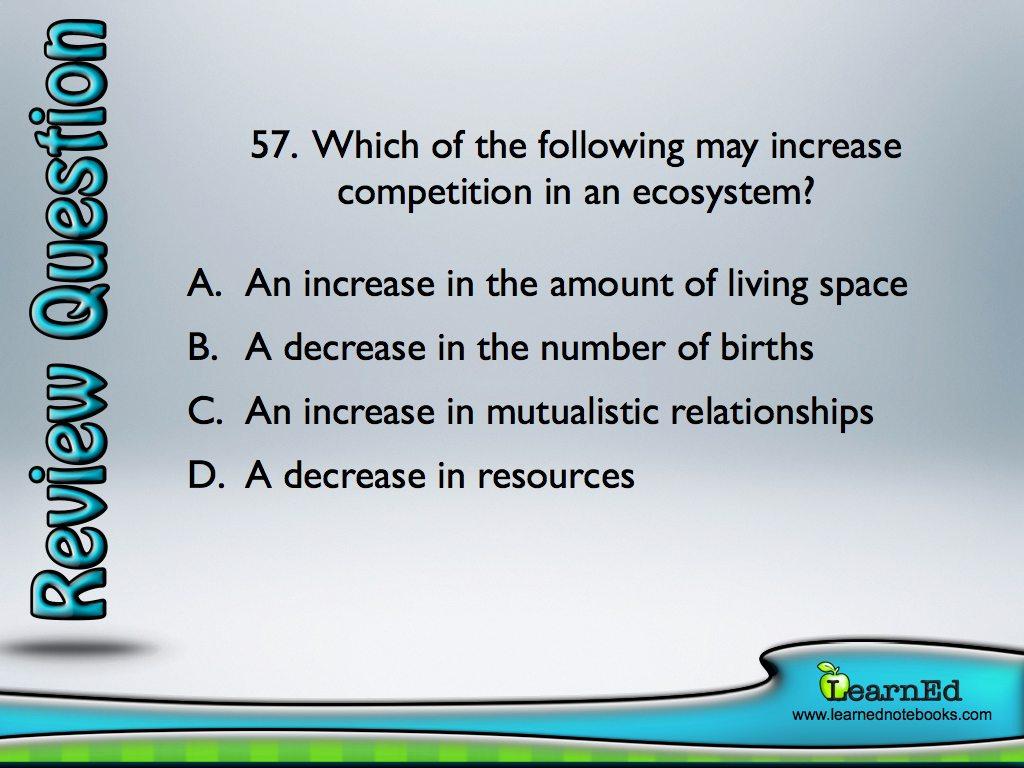 X
X
X
✓
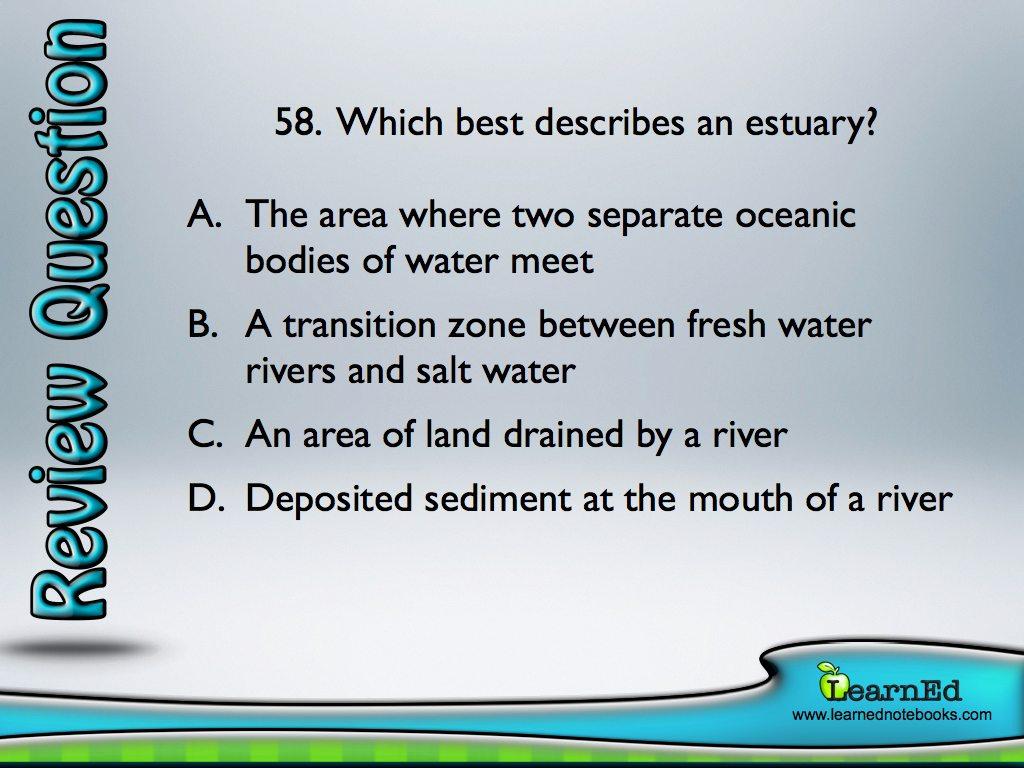 X
✓
X
X
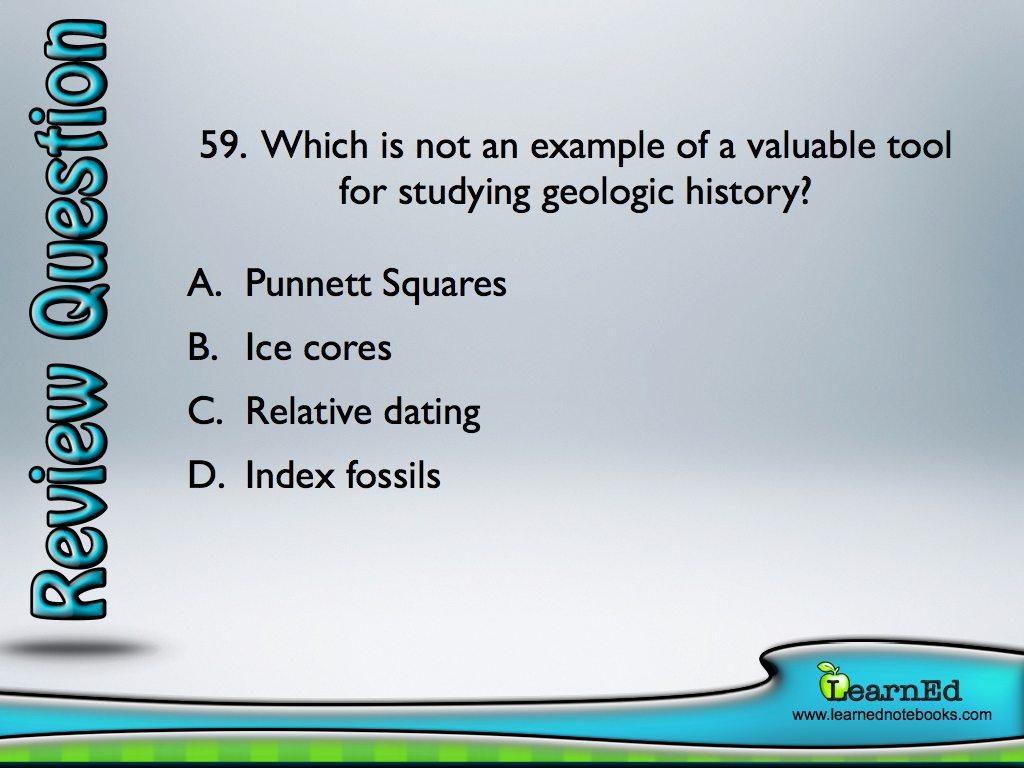 ✓
X
X
X
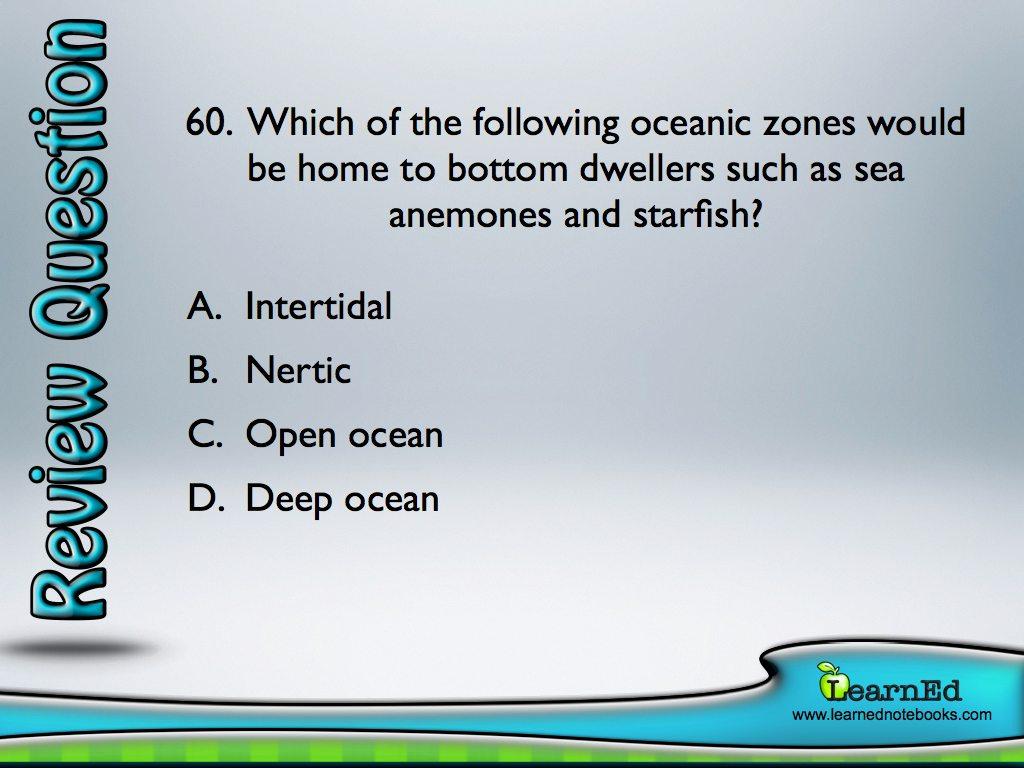 ✓
X
X
X